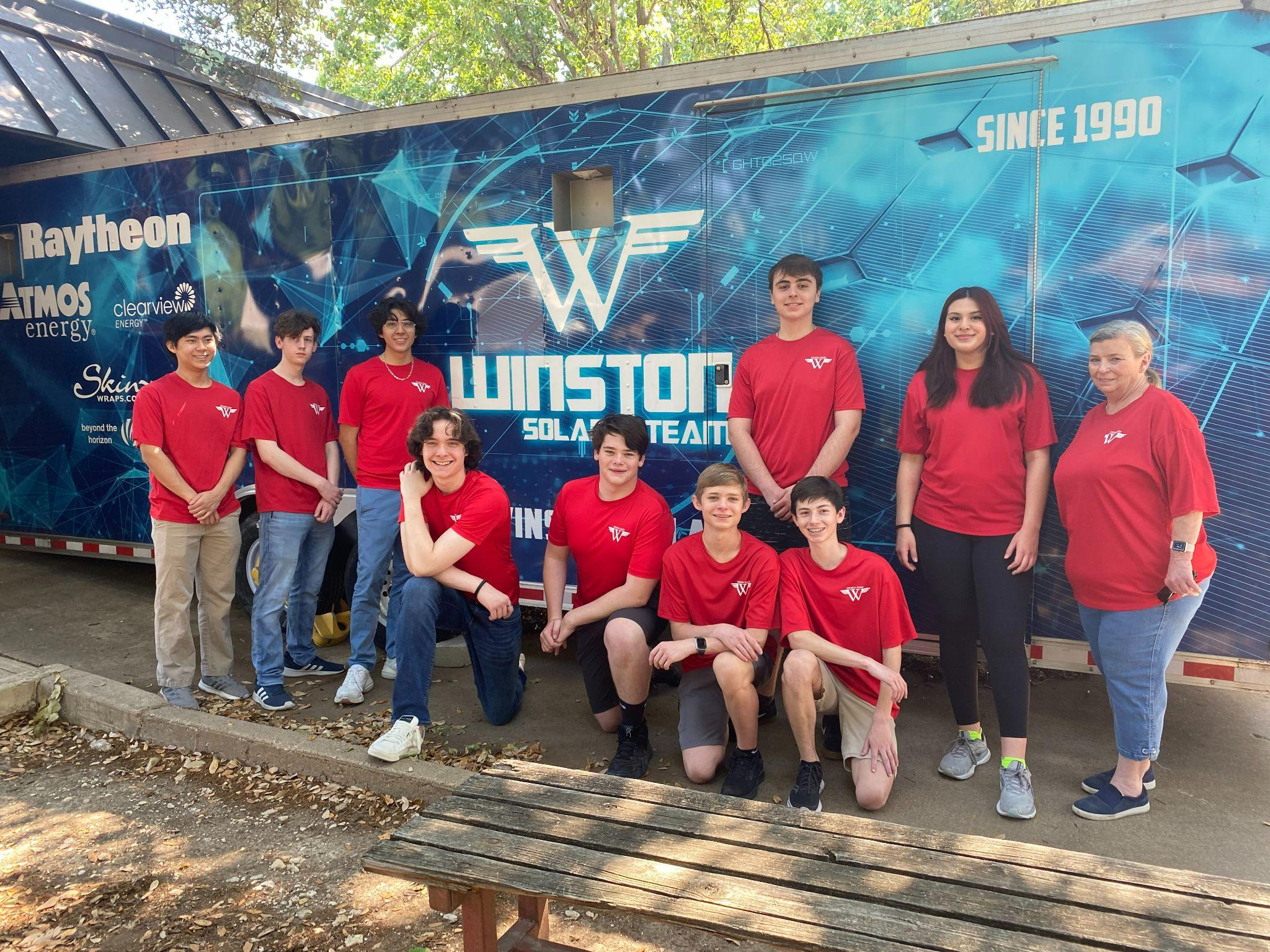 Winston Solar Community Outreach
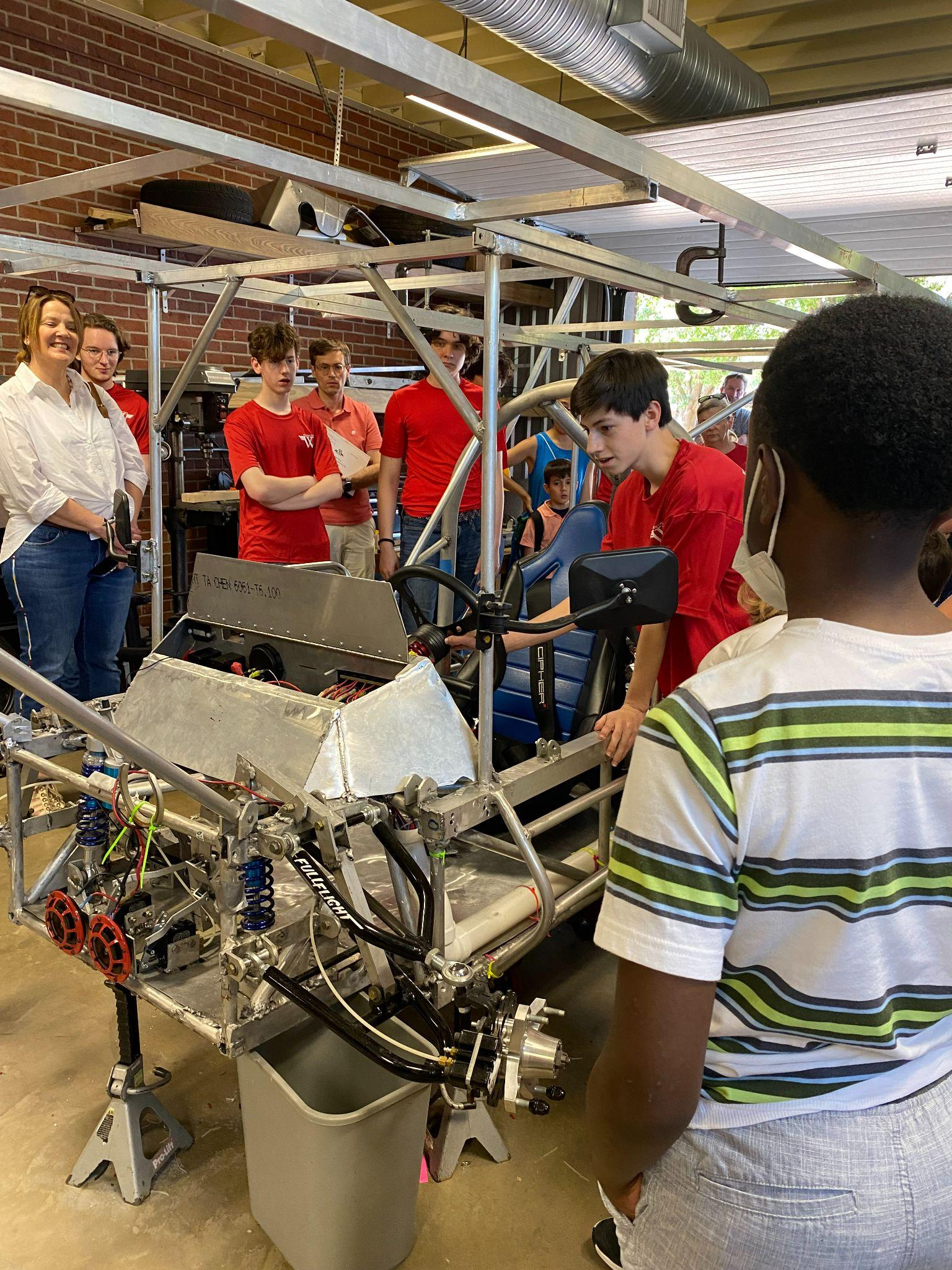 Community Outreach
Local in your school community

State and National Events

Free Community Newspaper

Google Search
Community Events
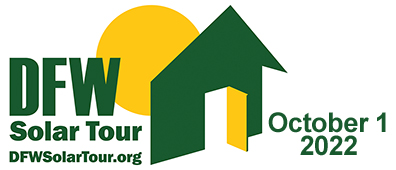 National Drive Electric Week
North Texas National Drive Electric Week Event
Dallas, TX
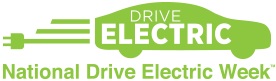 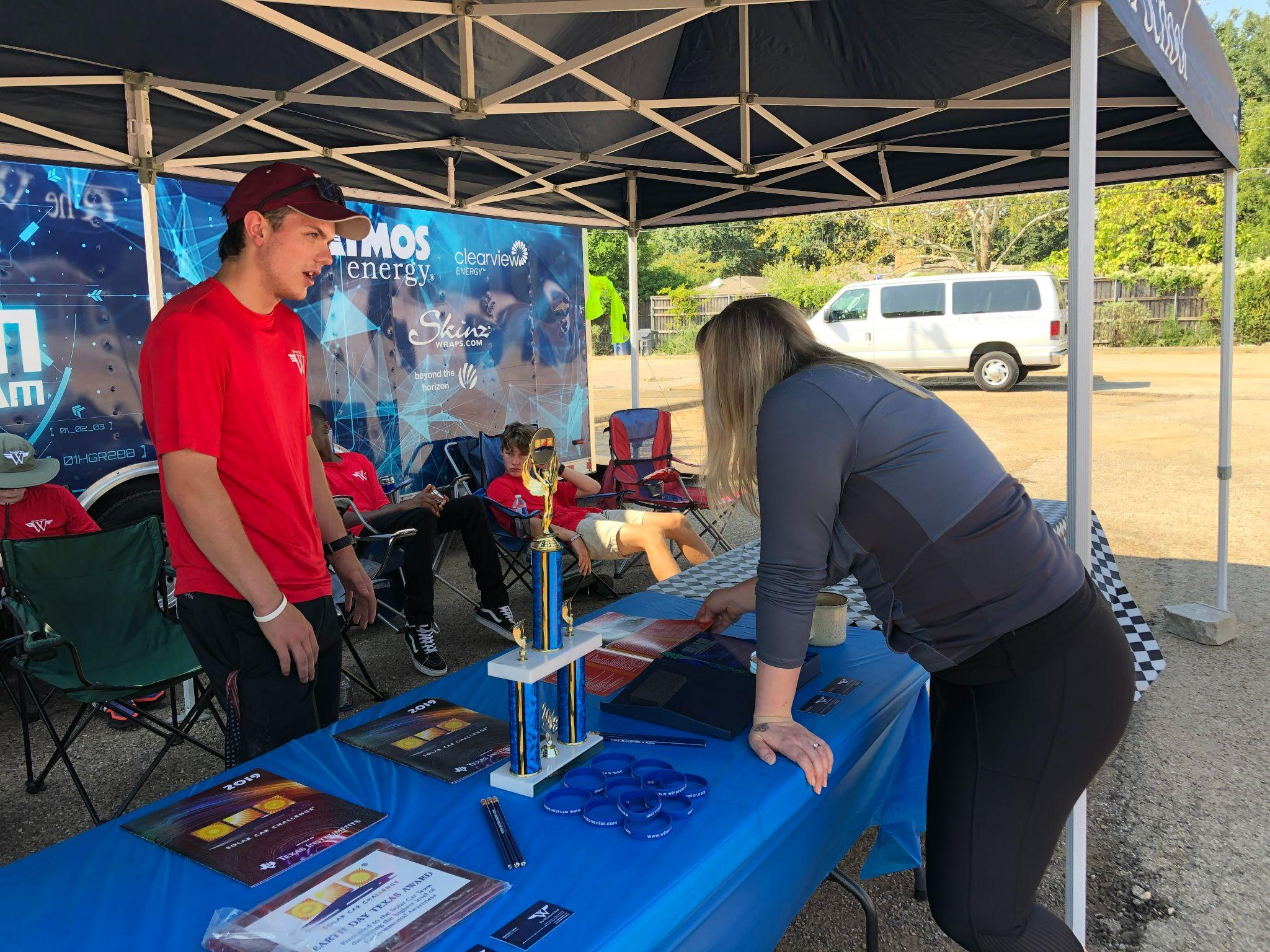 DFW Solar Home Tour
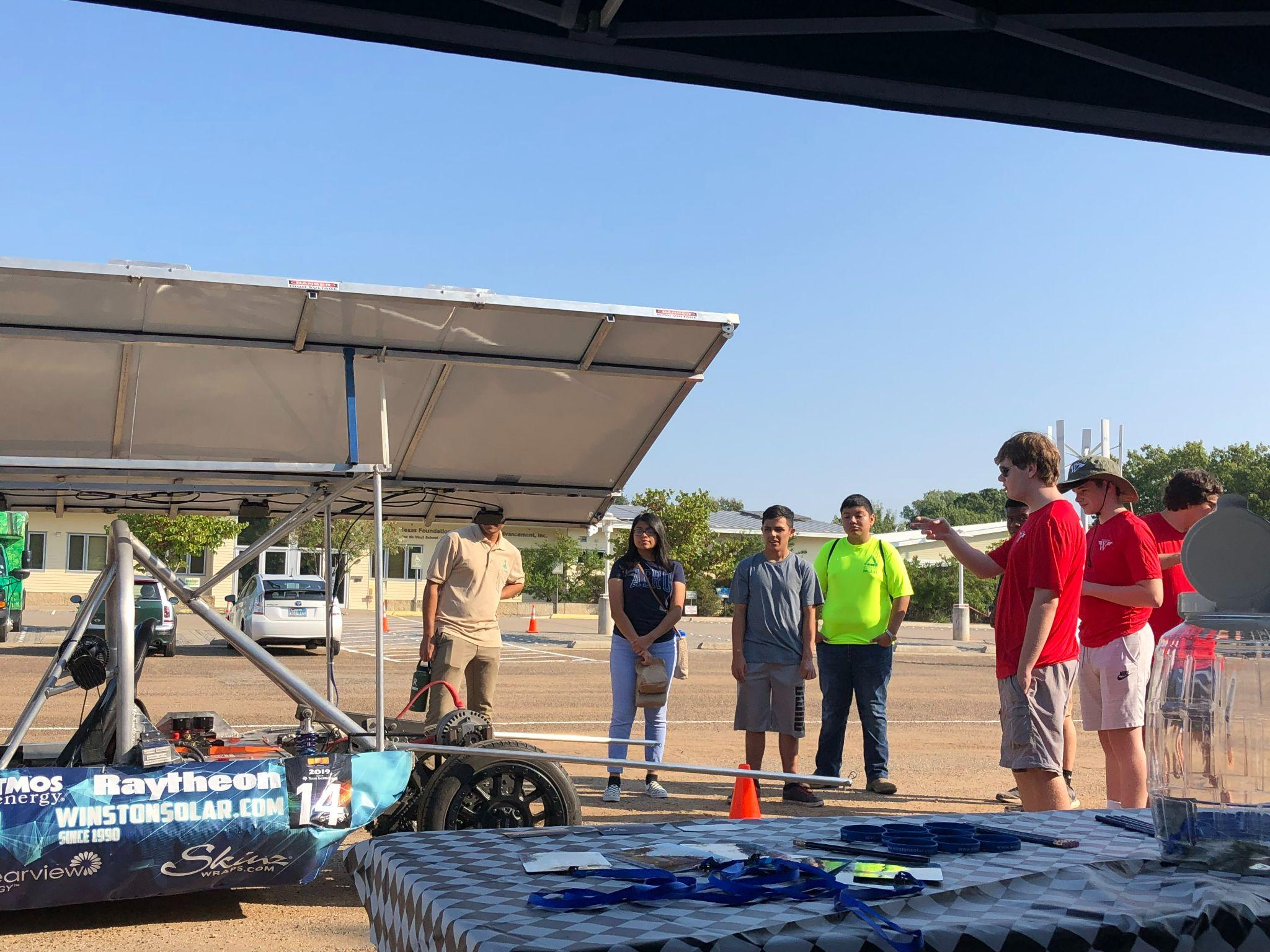 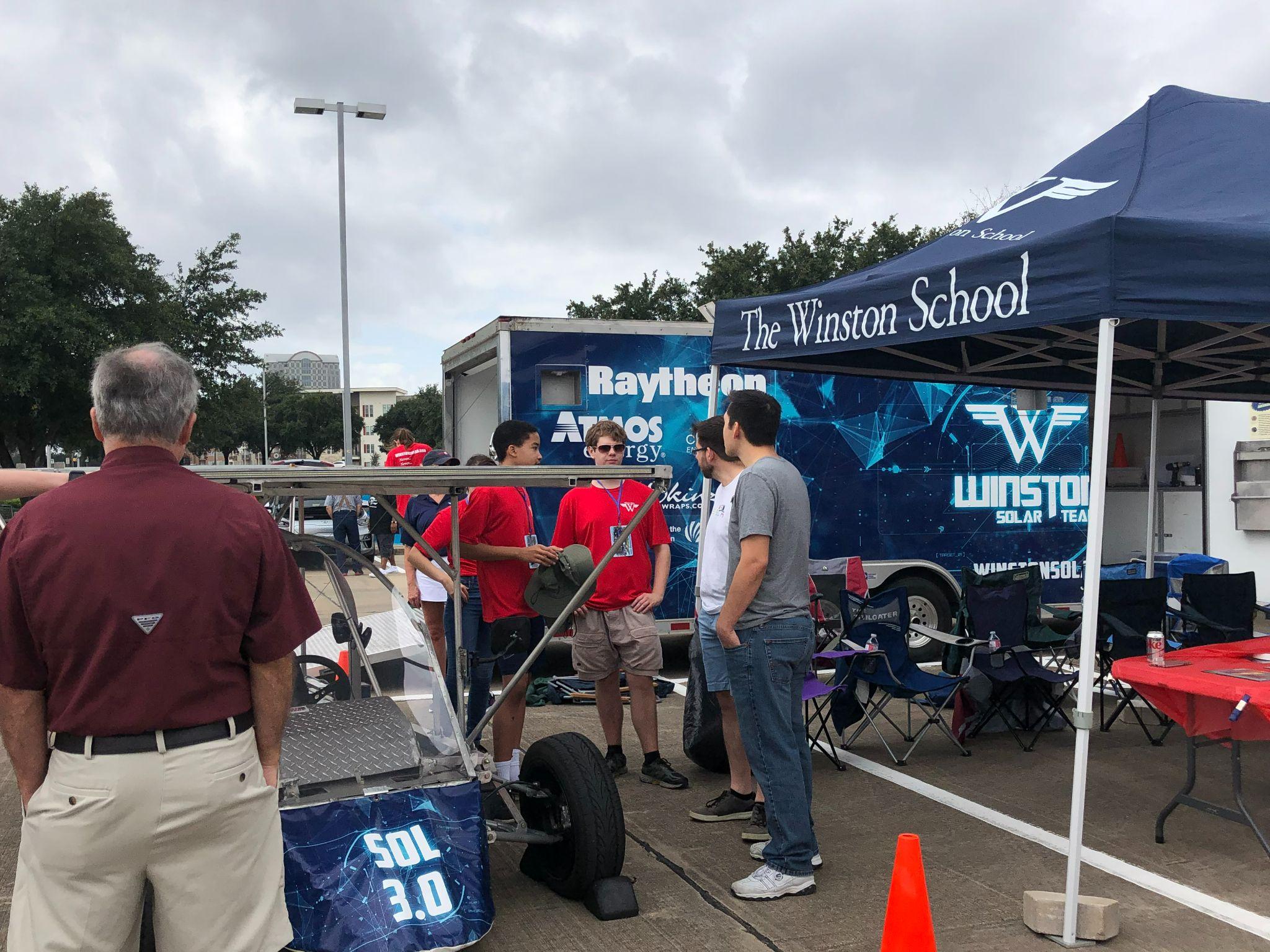 Drive Electric Week
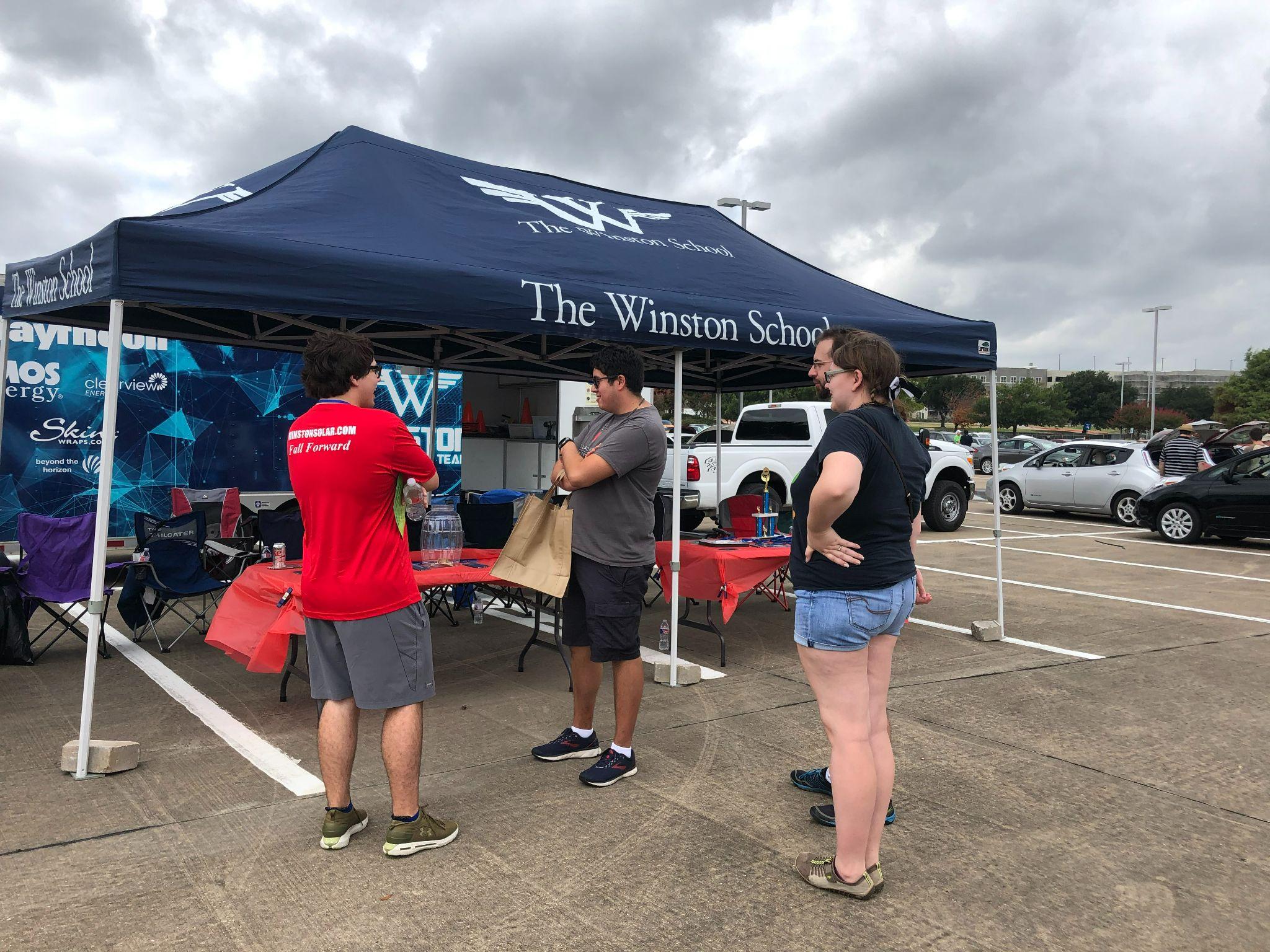 Open House for Electric Car Clubs
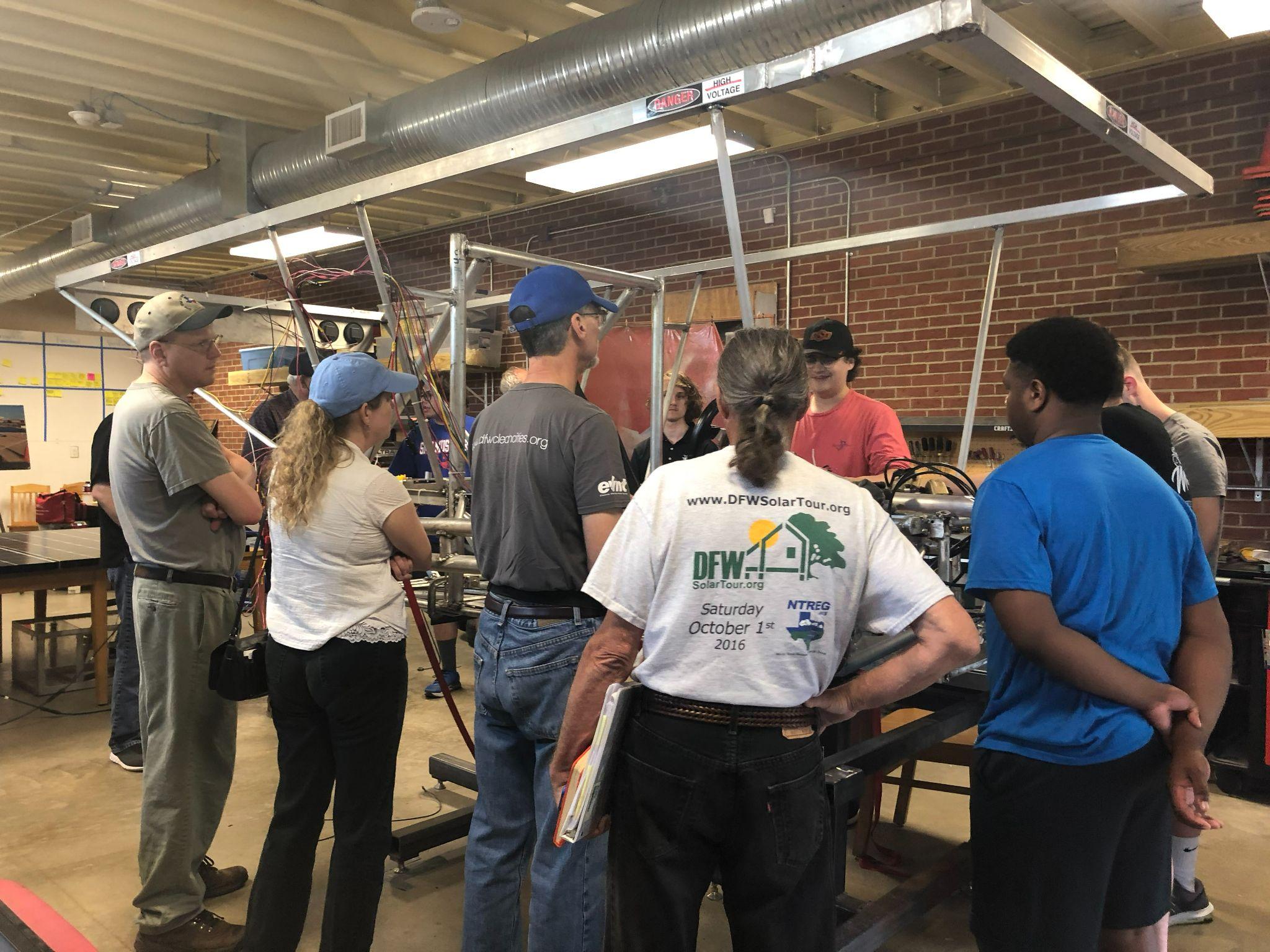 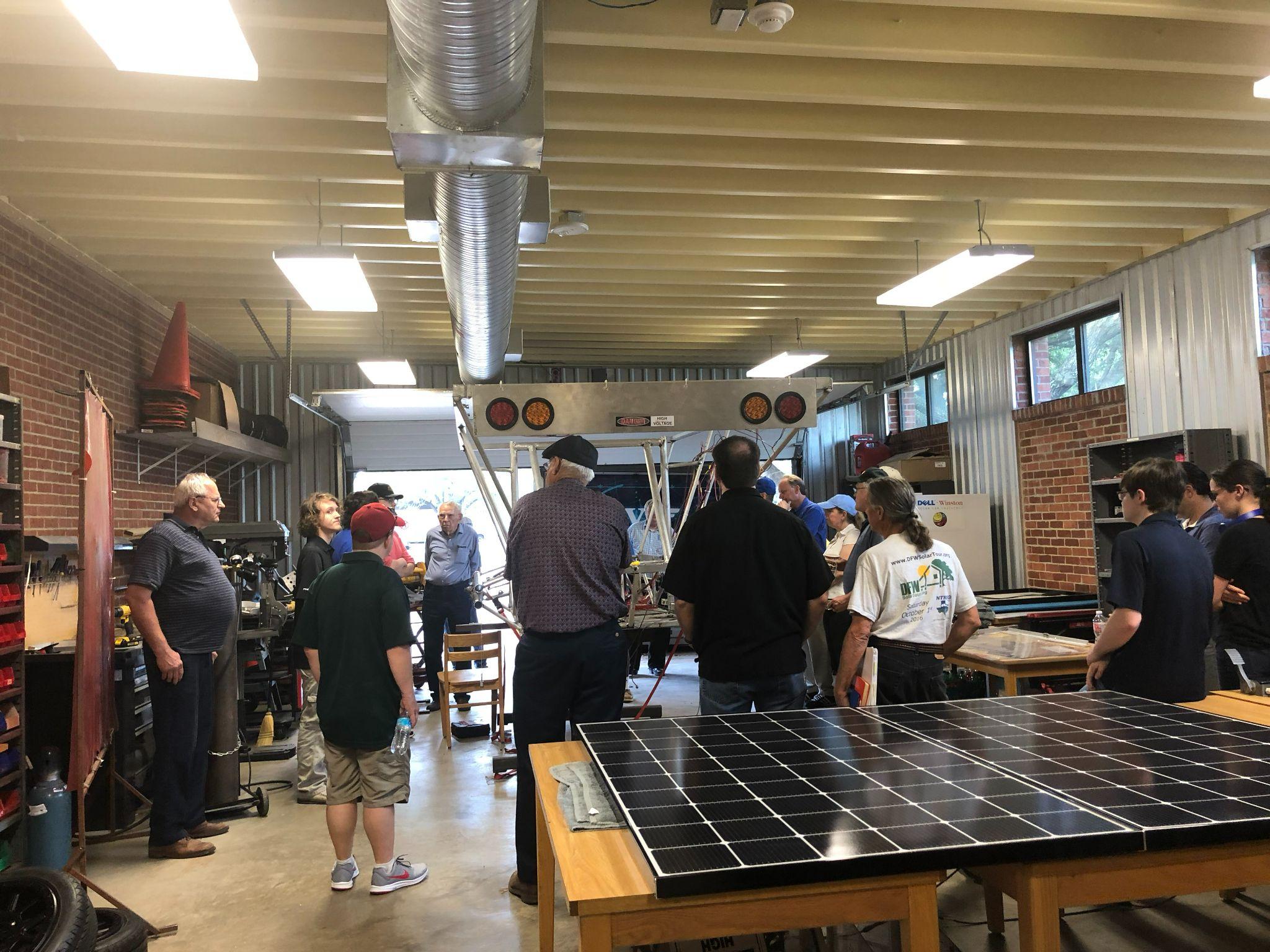 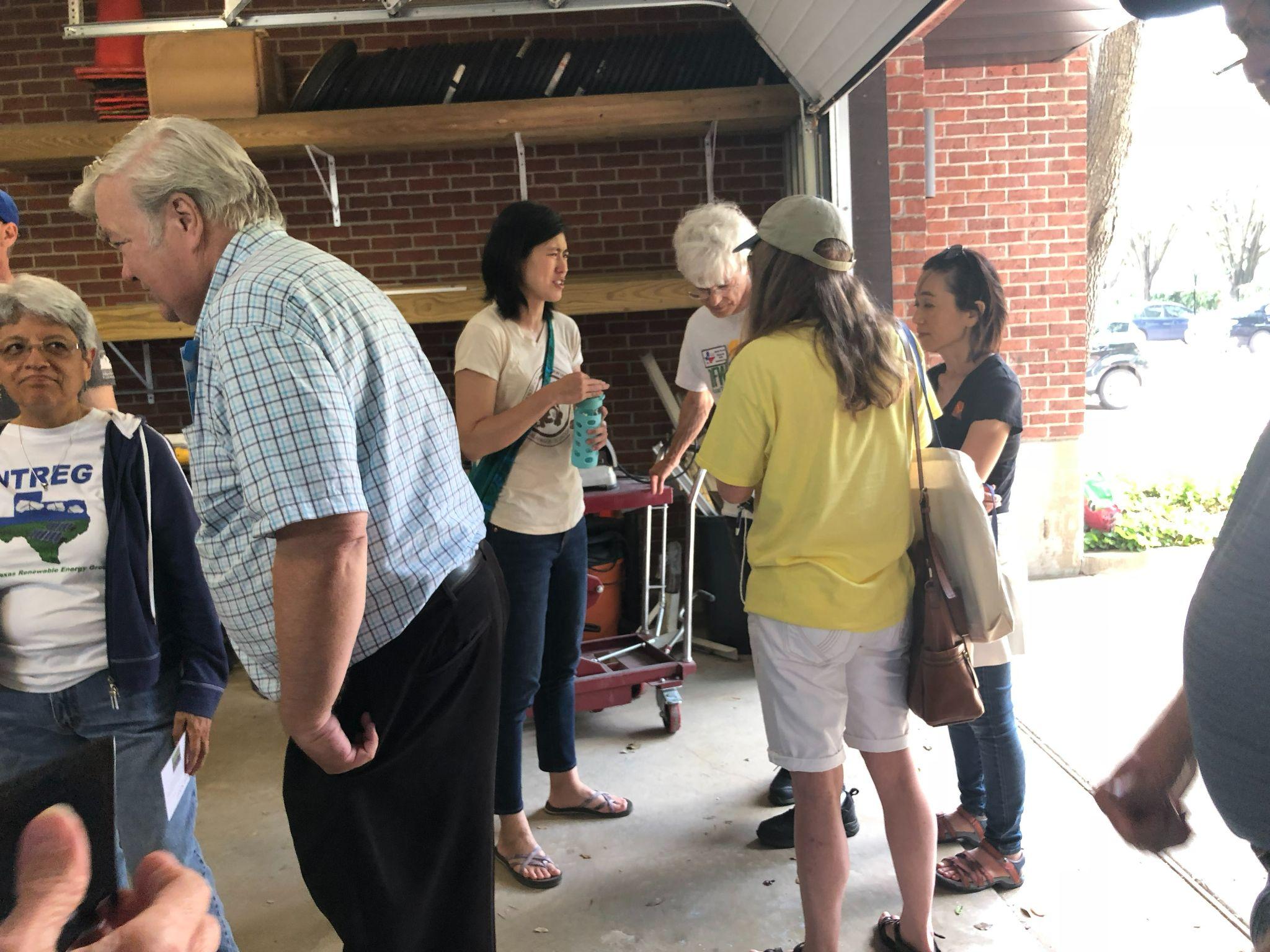 Winston Solar at St Philips 
STEM Day!
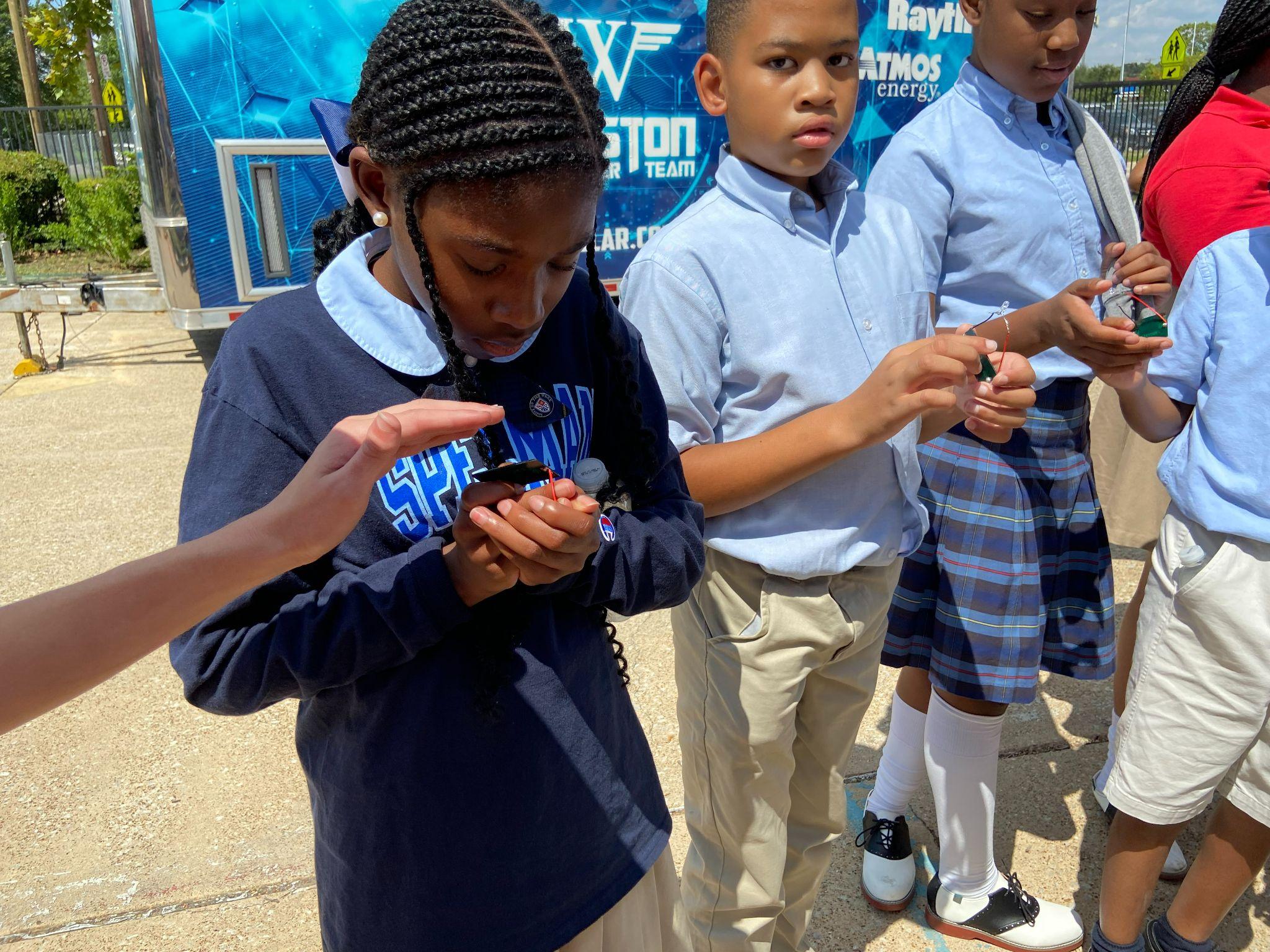 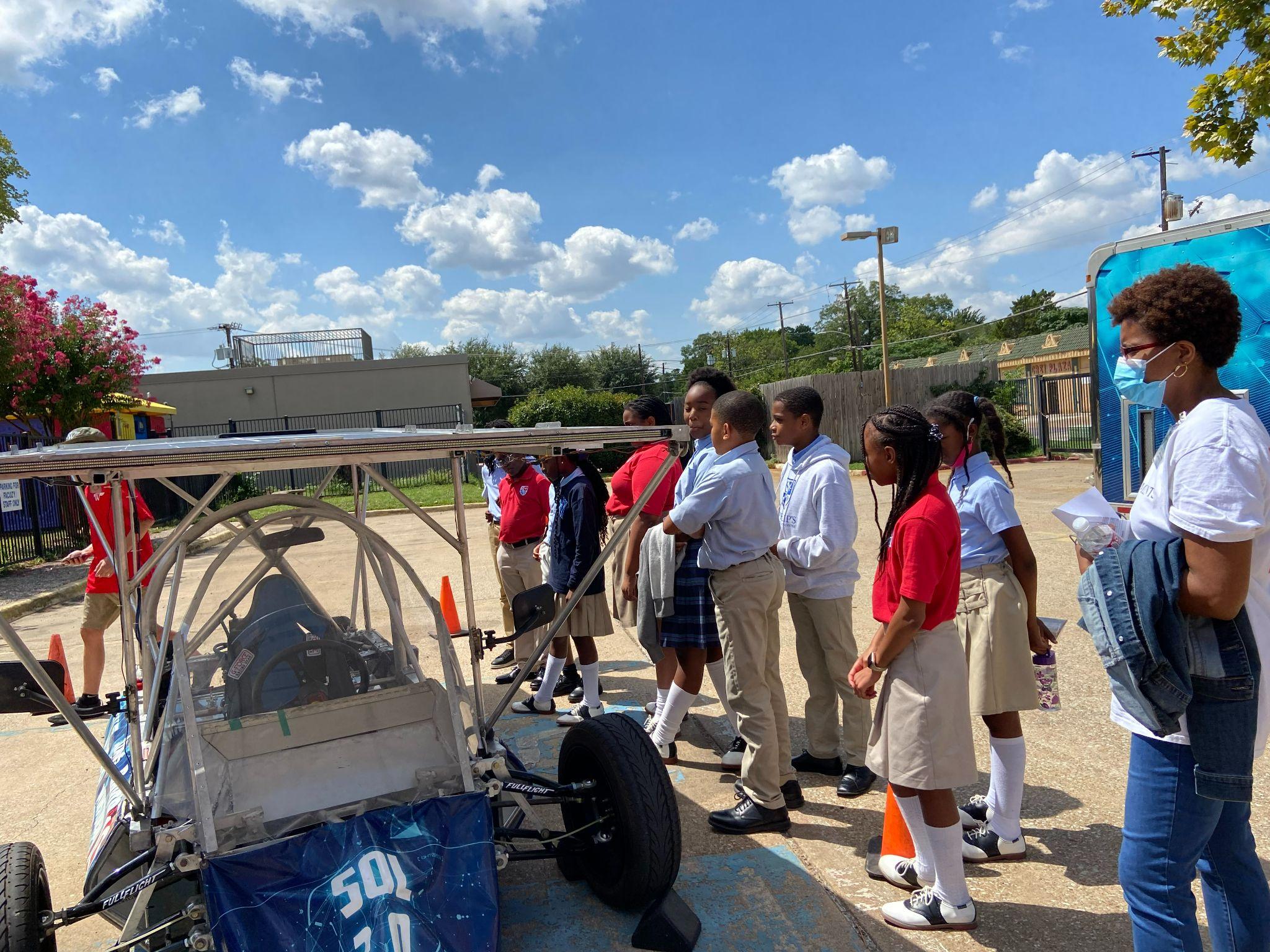 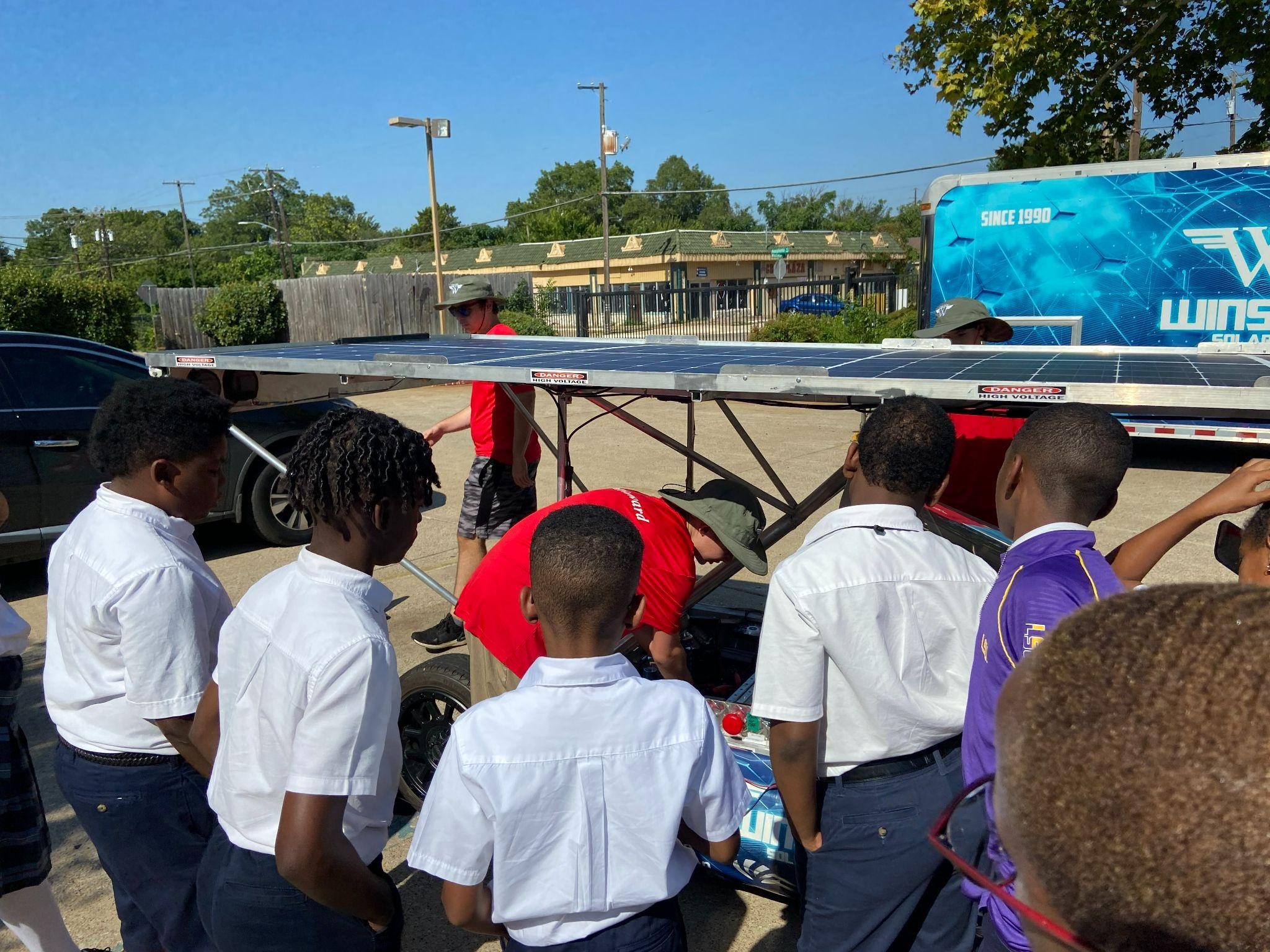 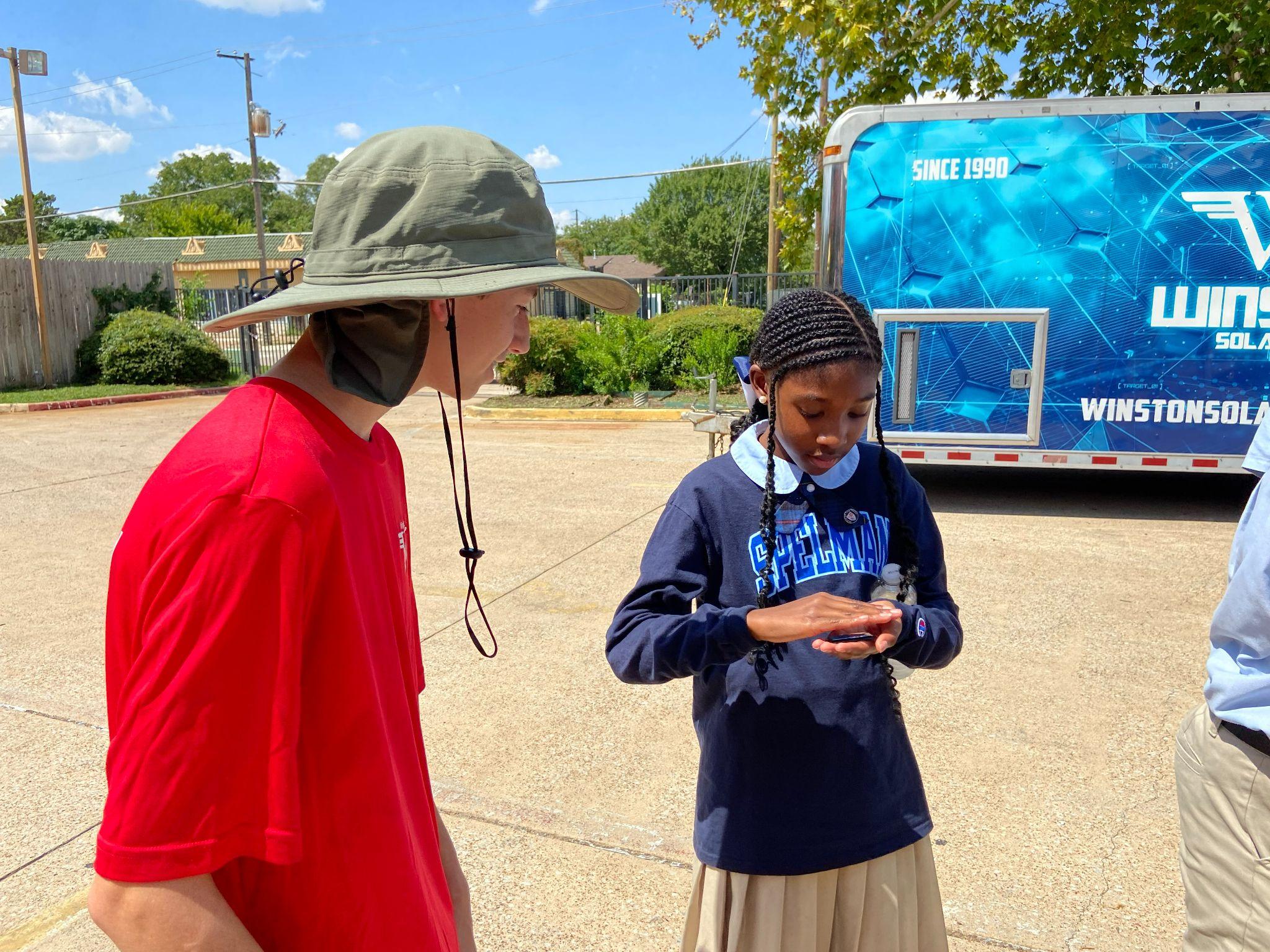 Solar Club
K thru 8 Grades
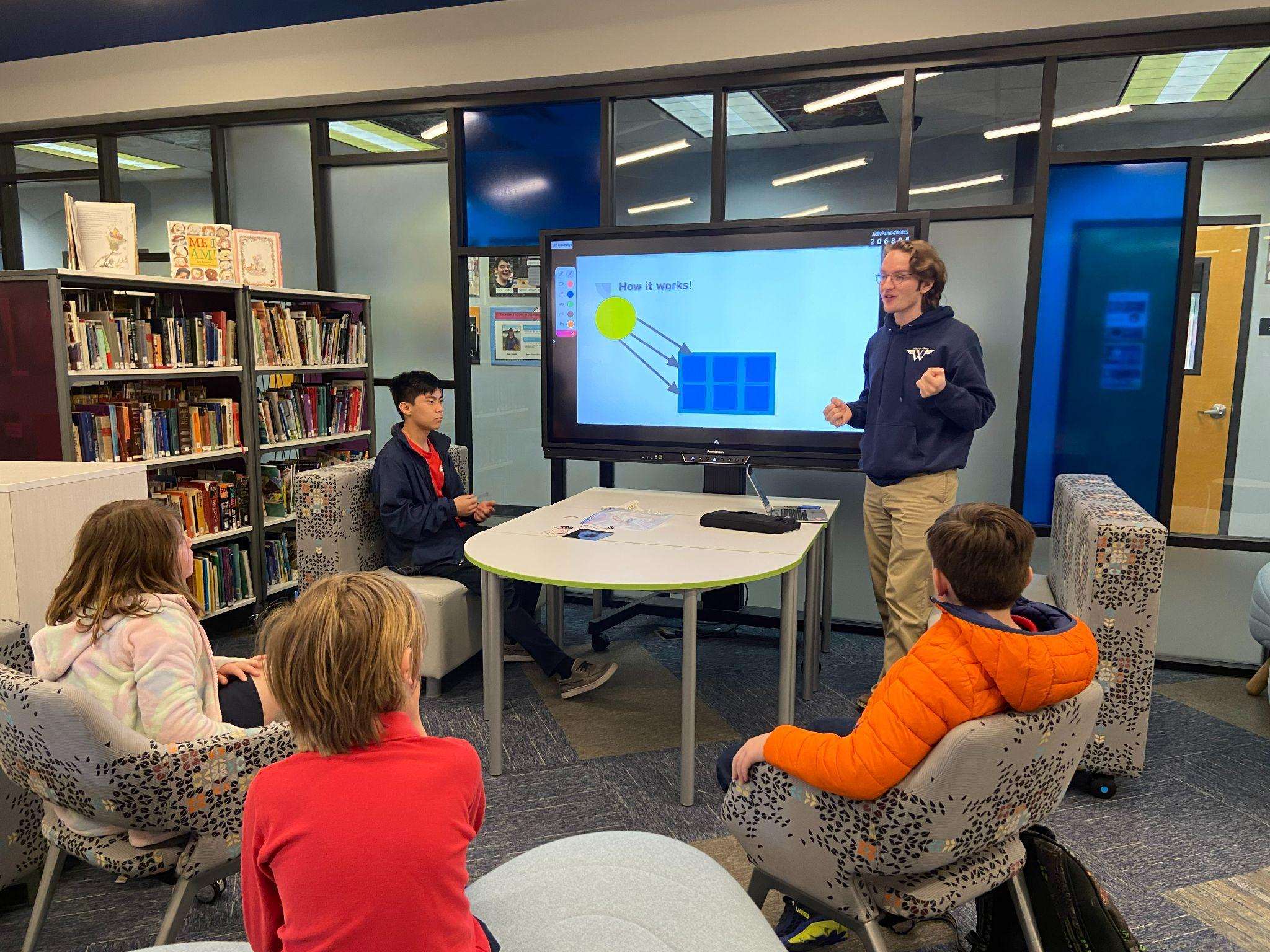 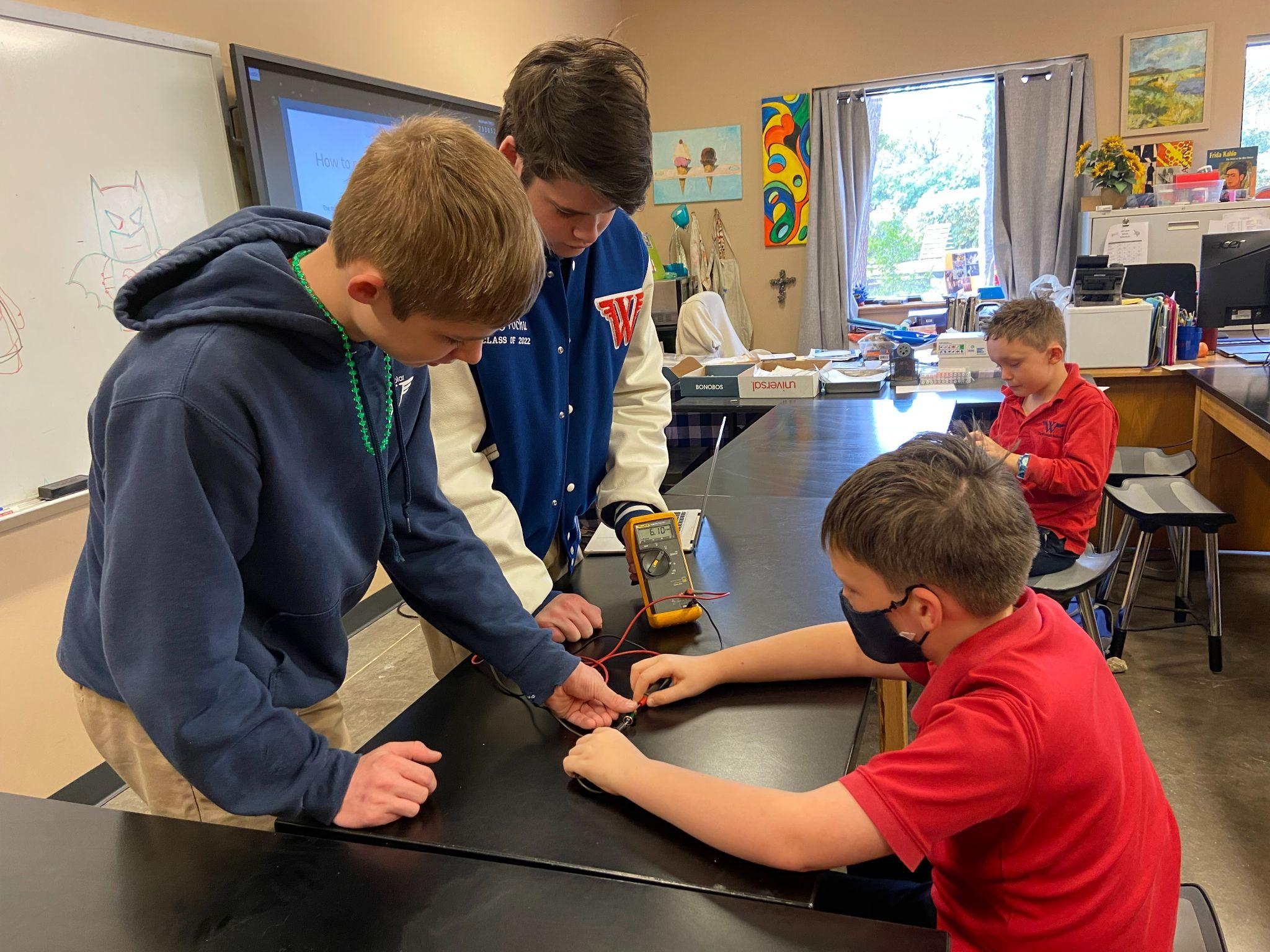 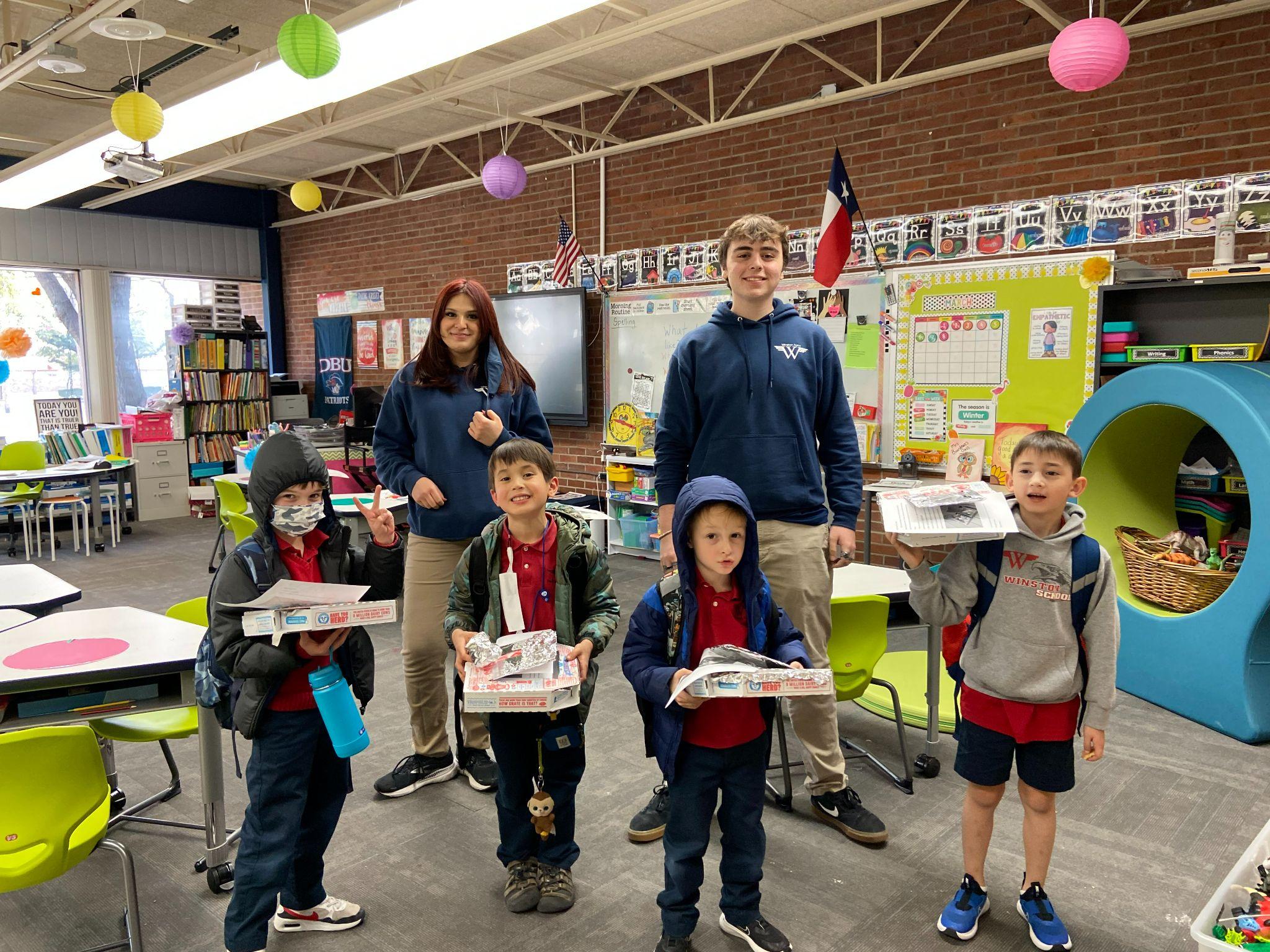 Solar Club
K thru 8 Grades
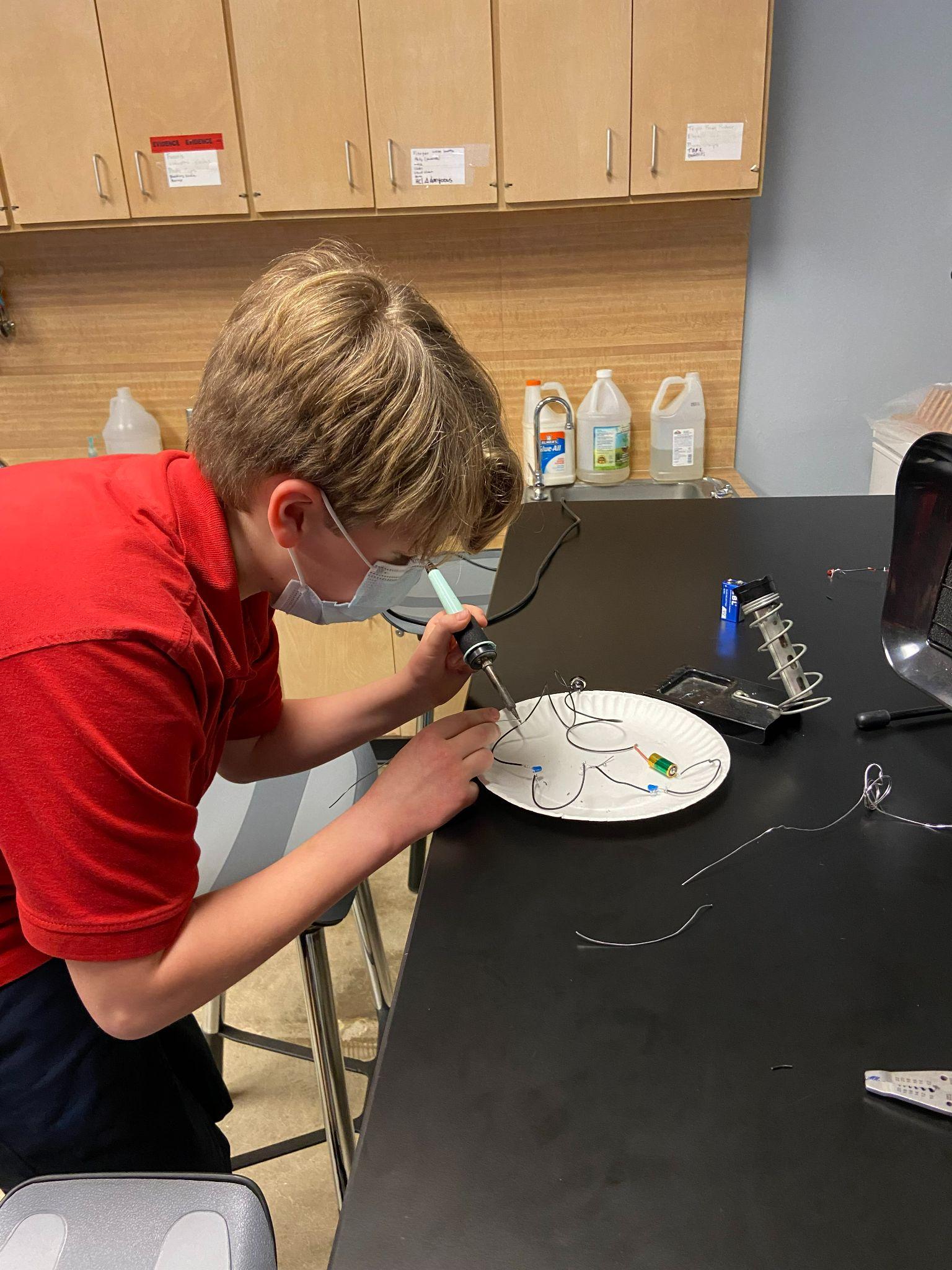 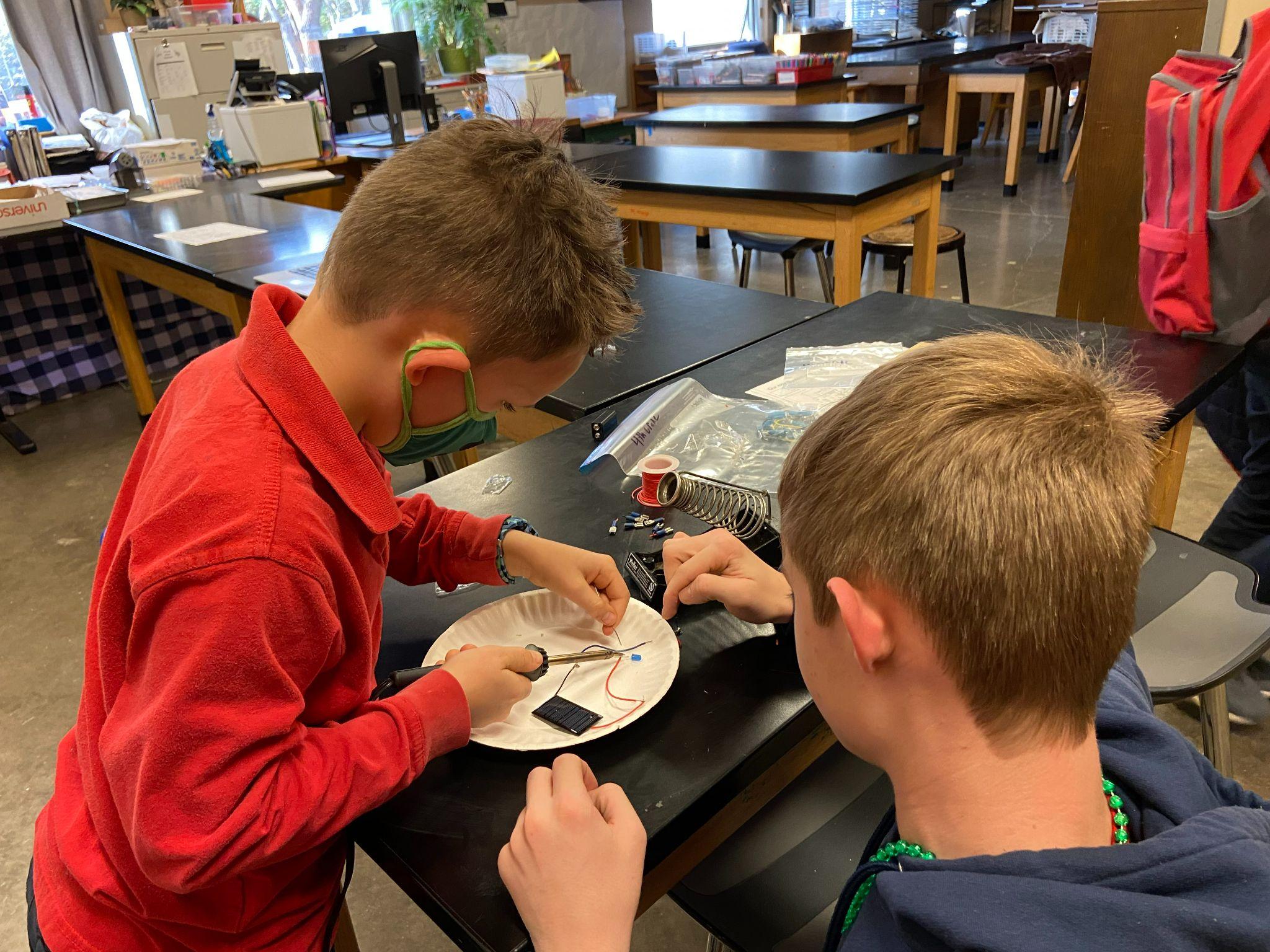 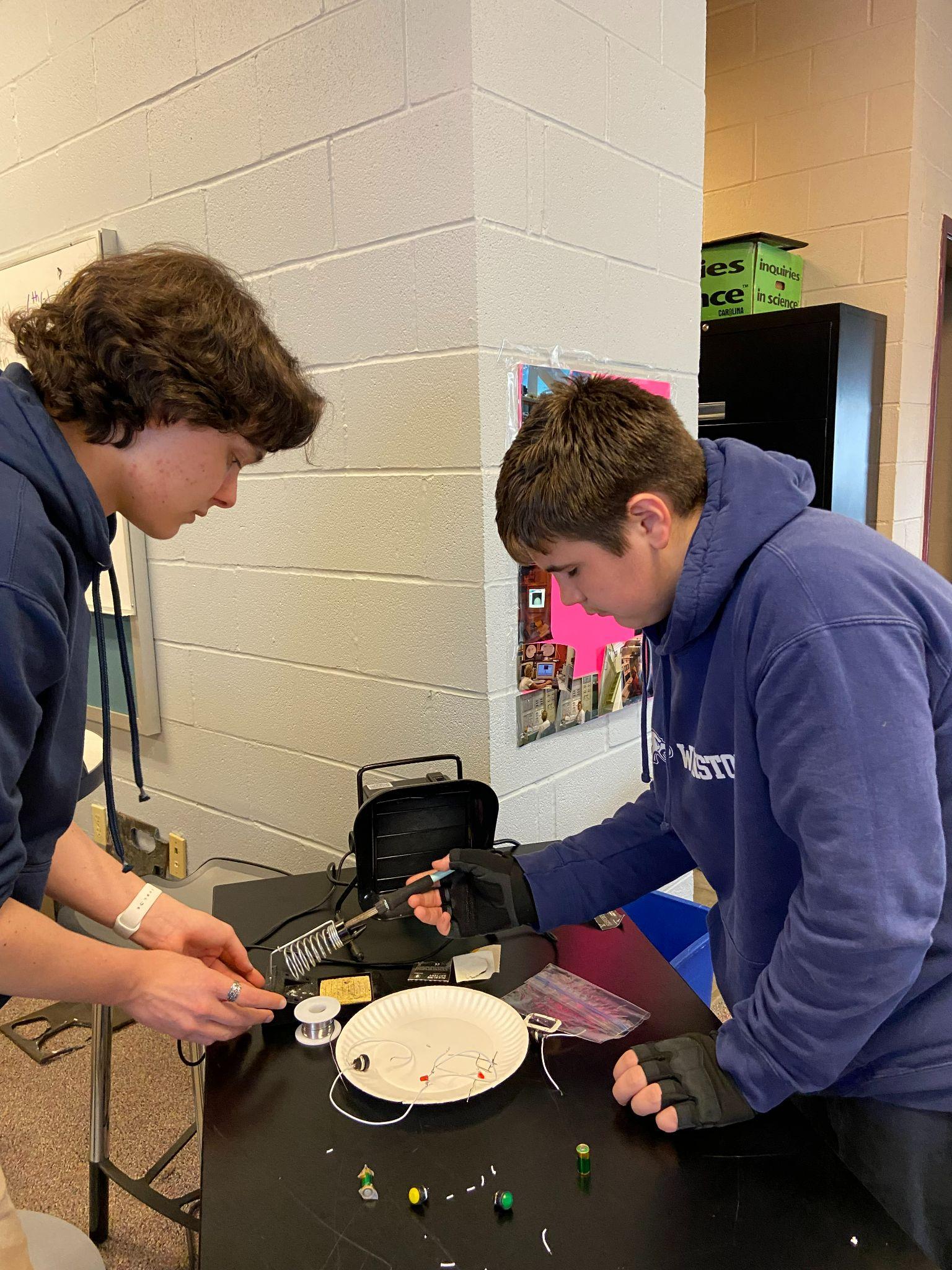 Solar Club Saturday!
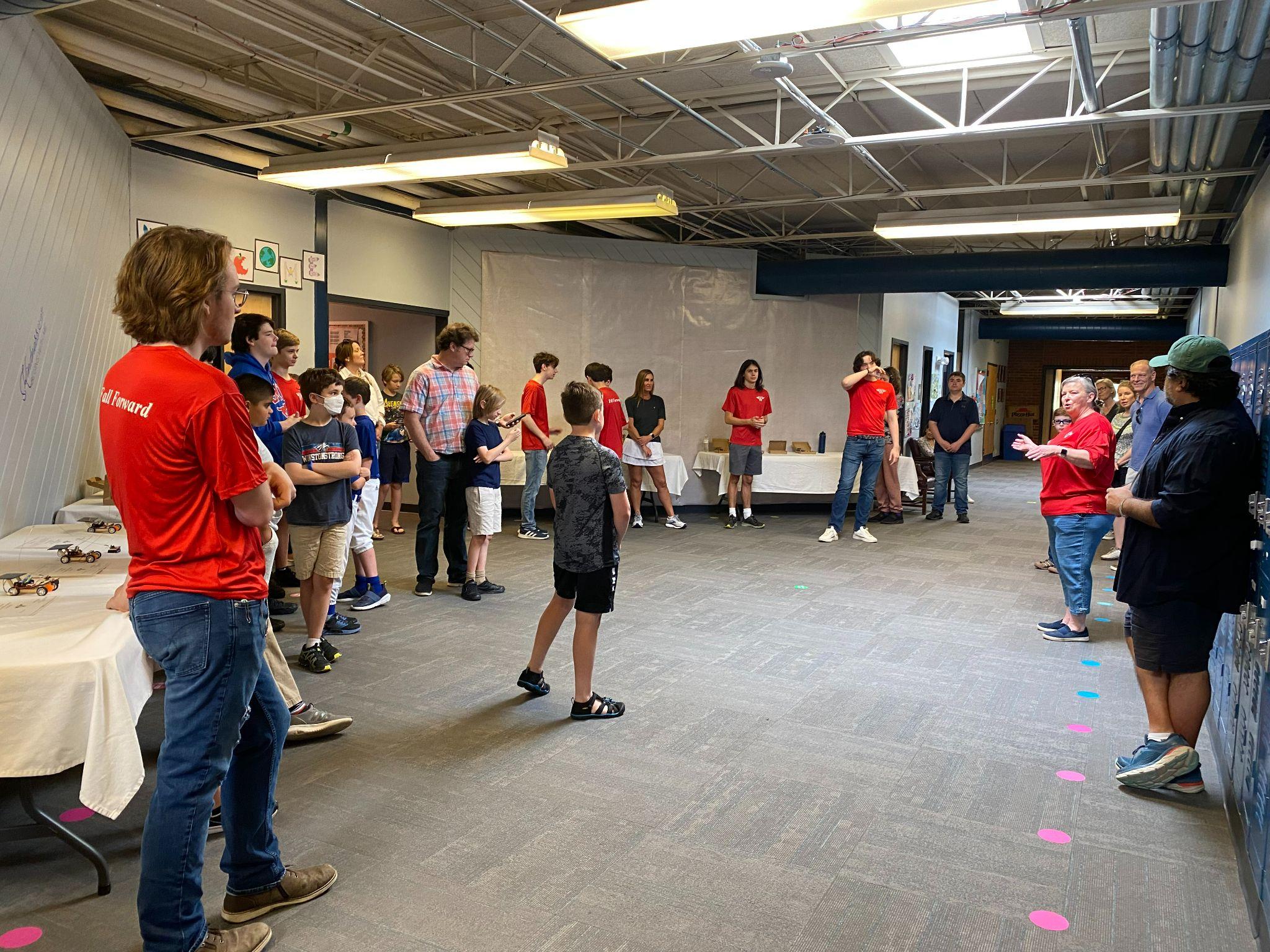 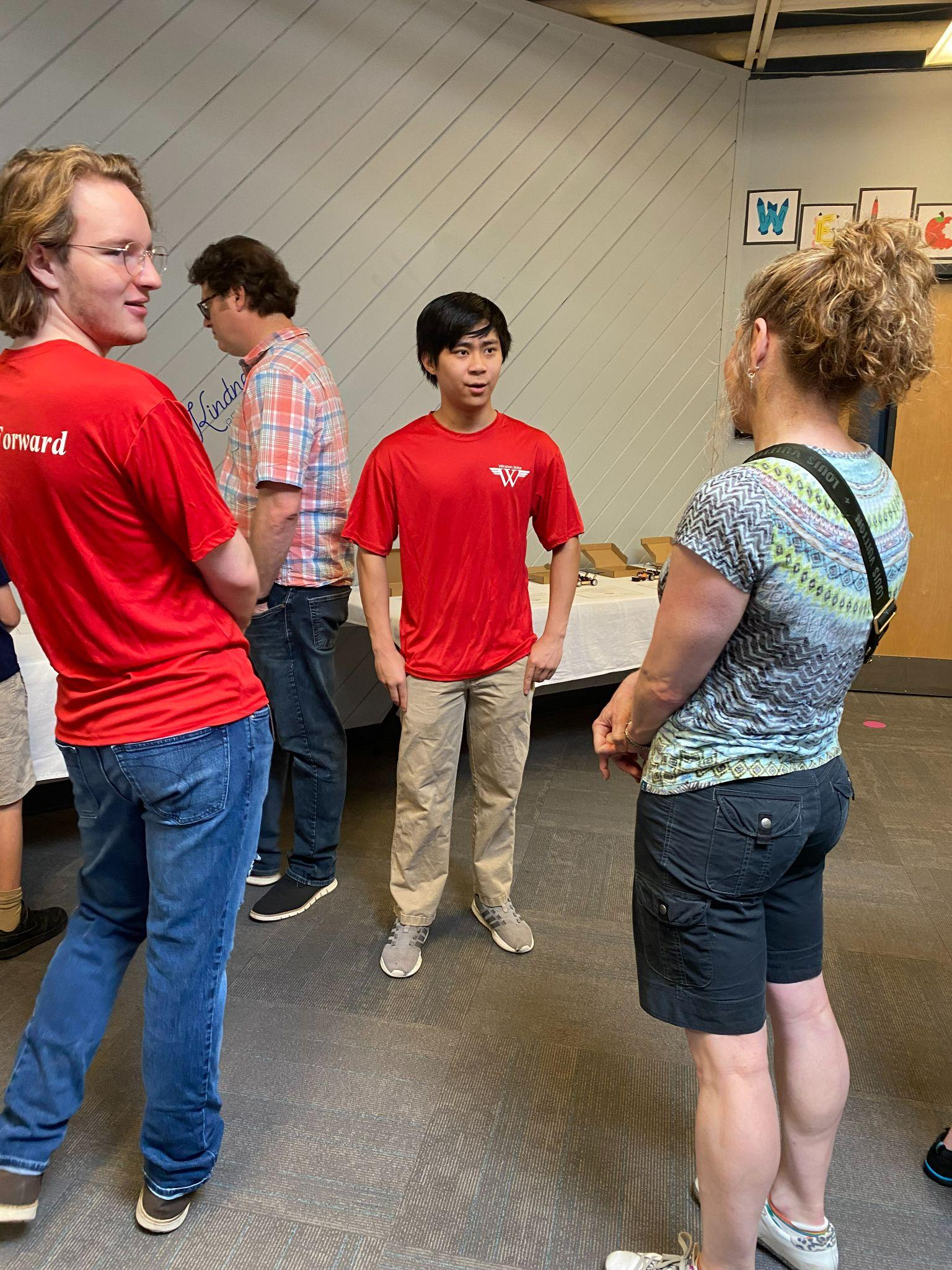 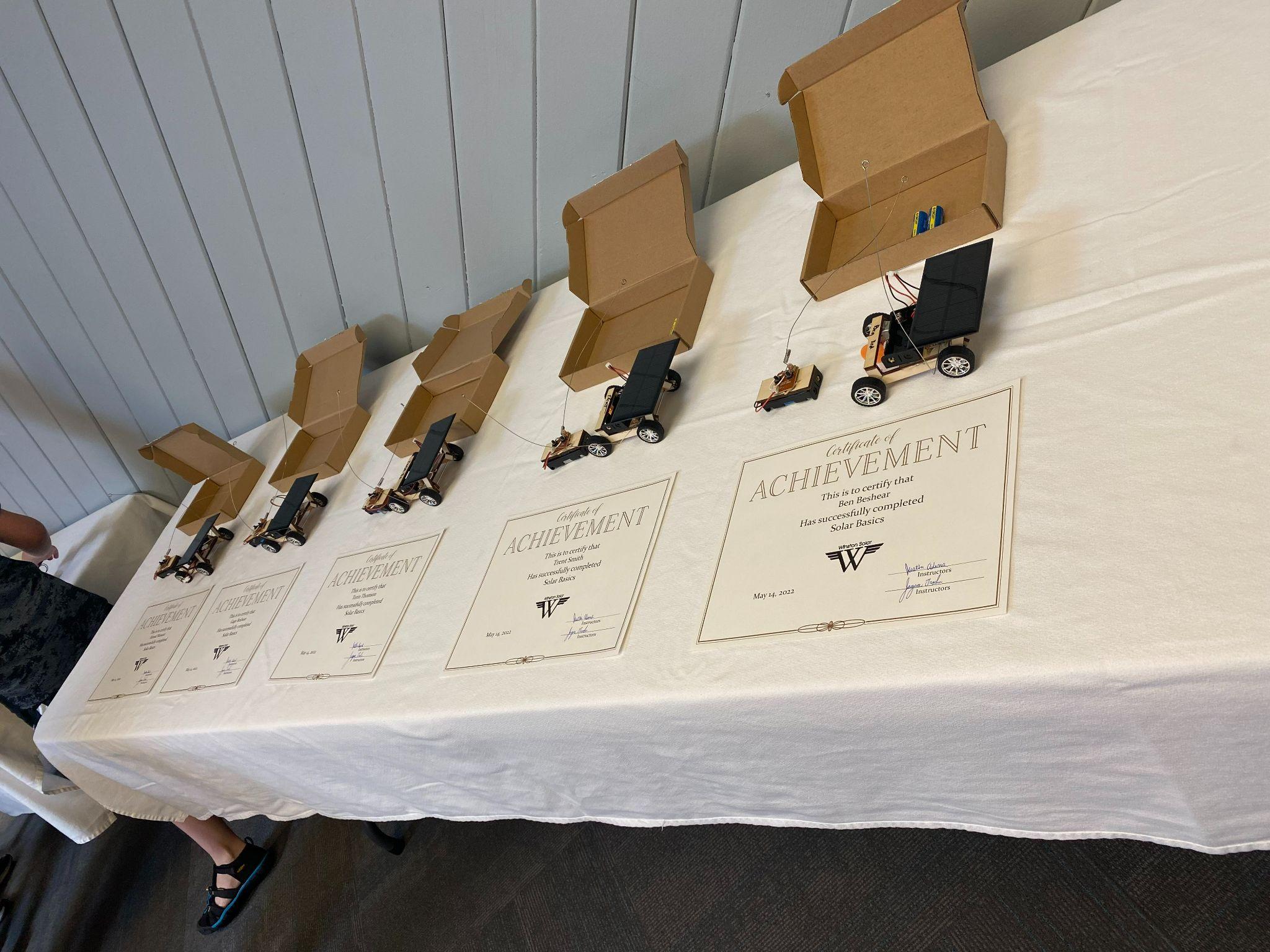 Solar Club Saturday!
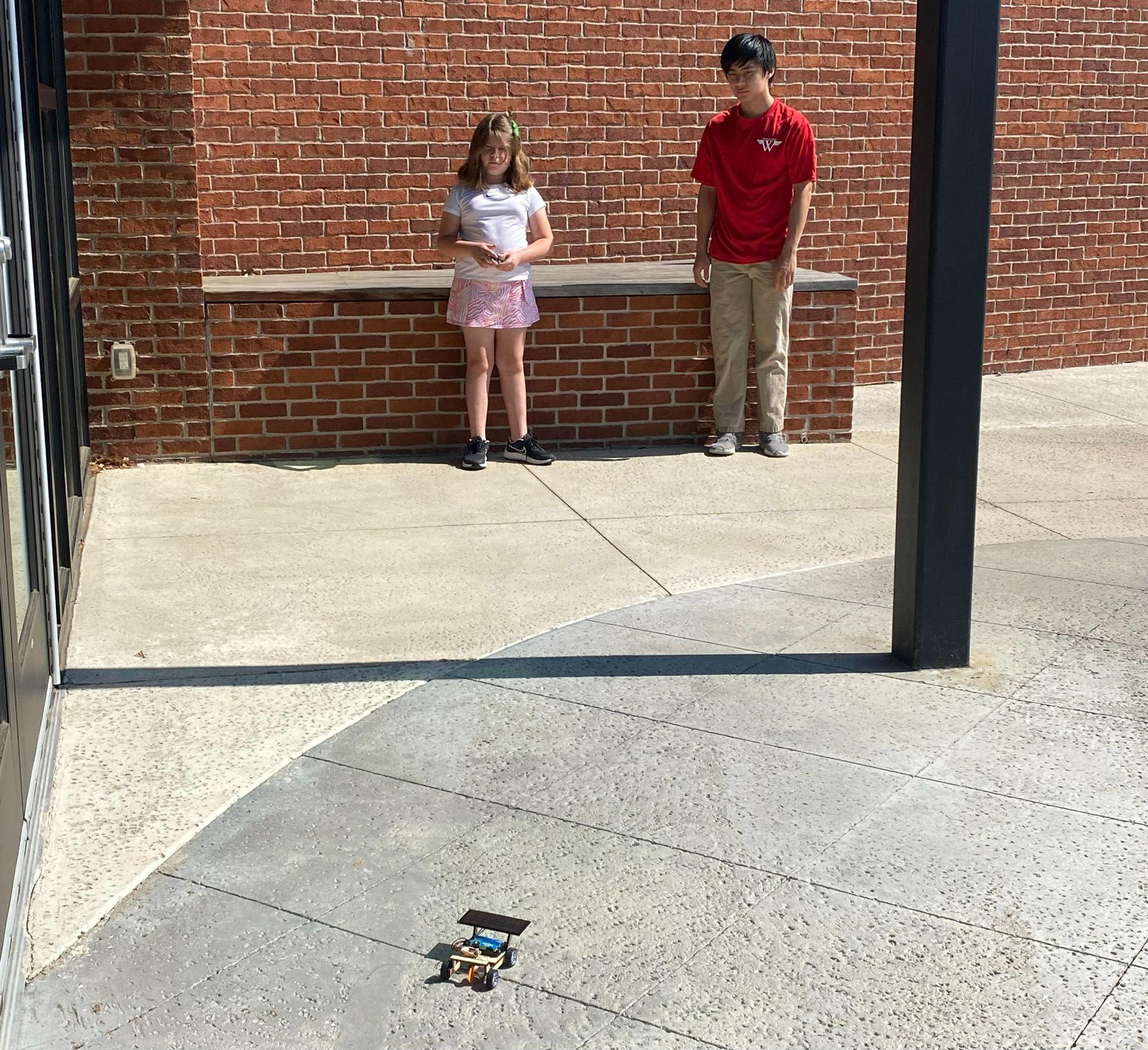 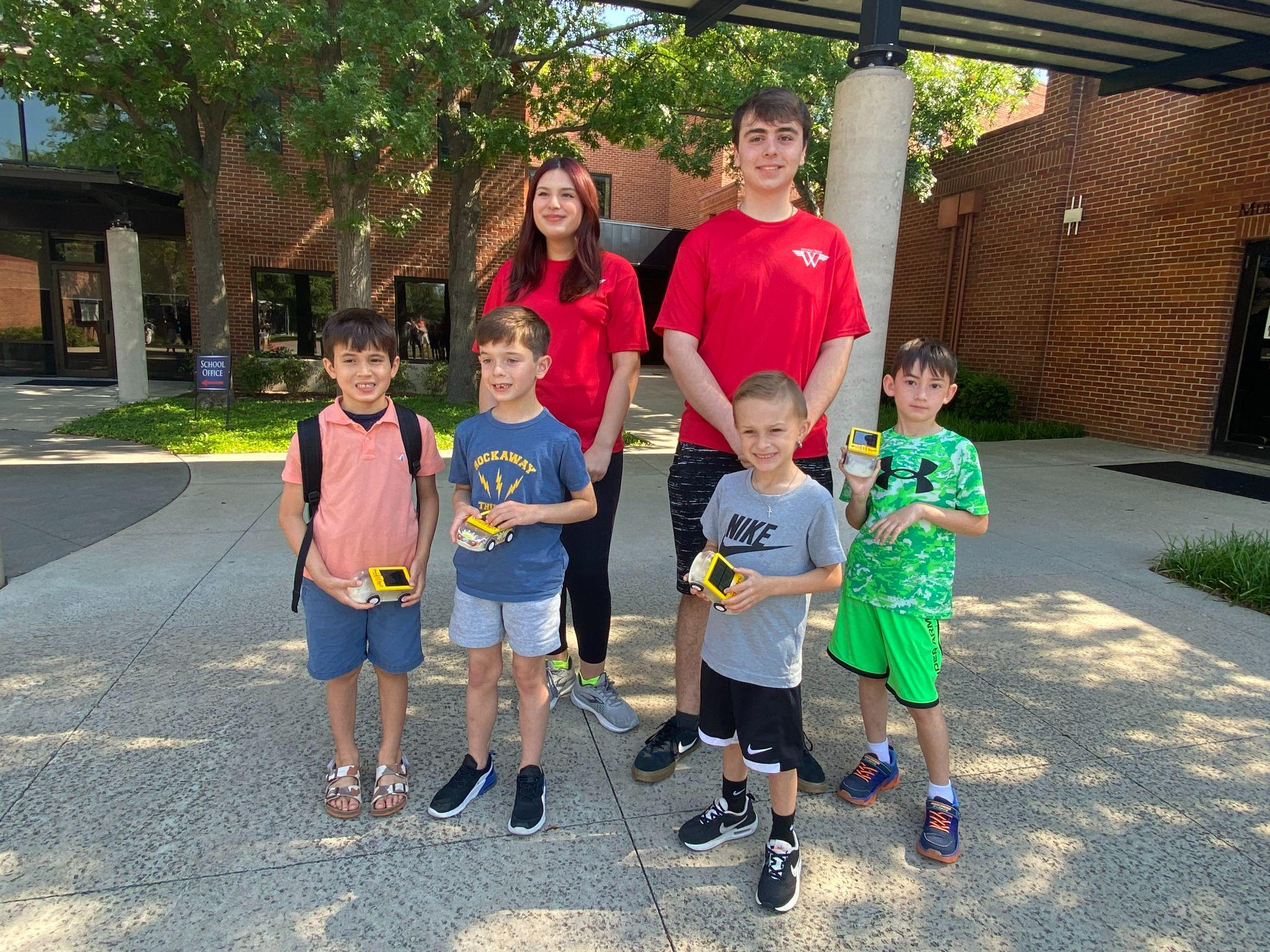 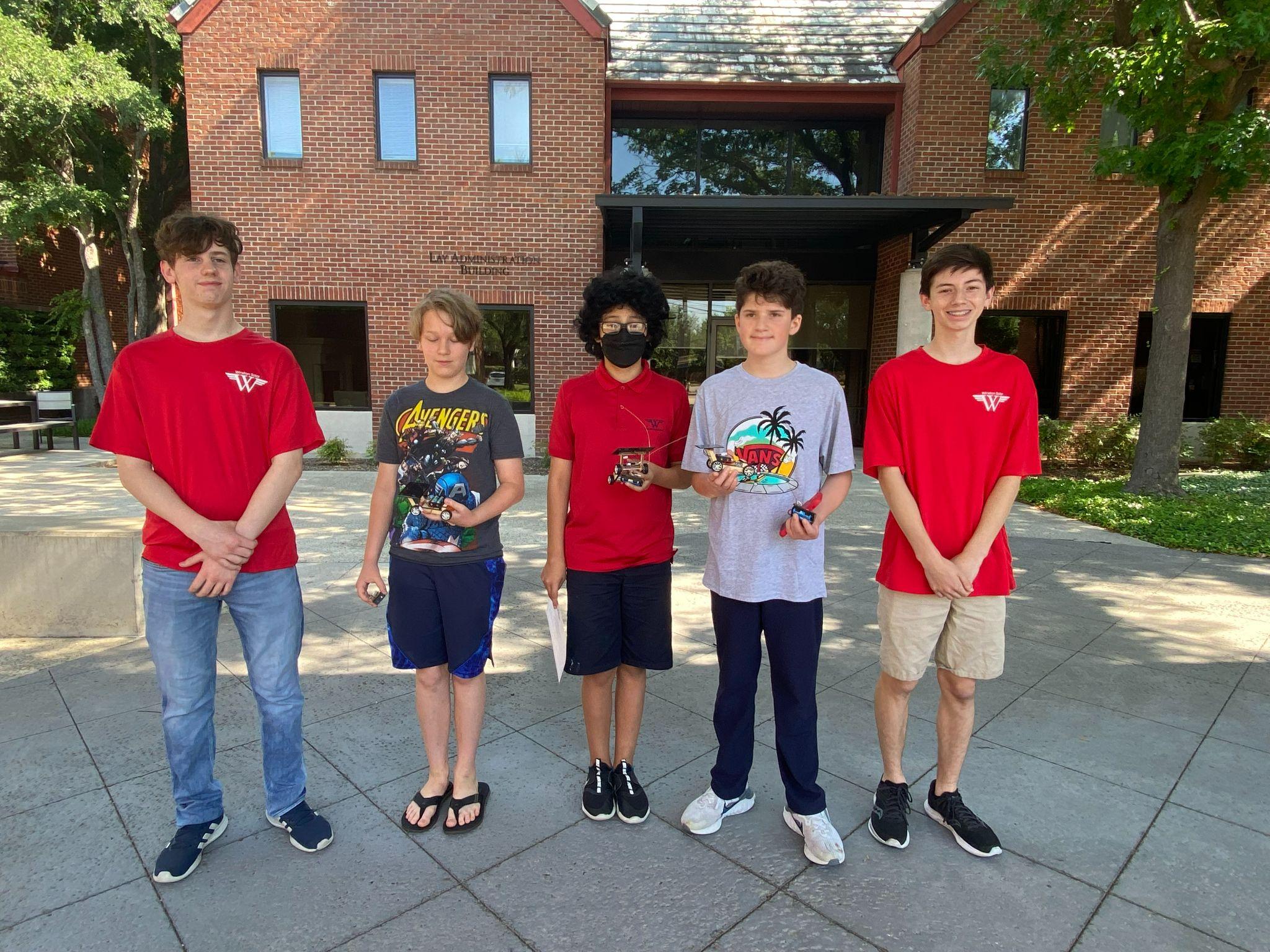 Solar Club Saturday!
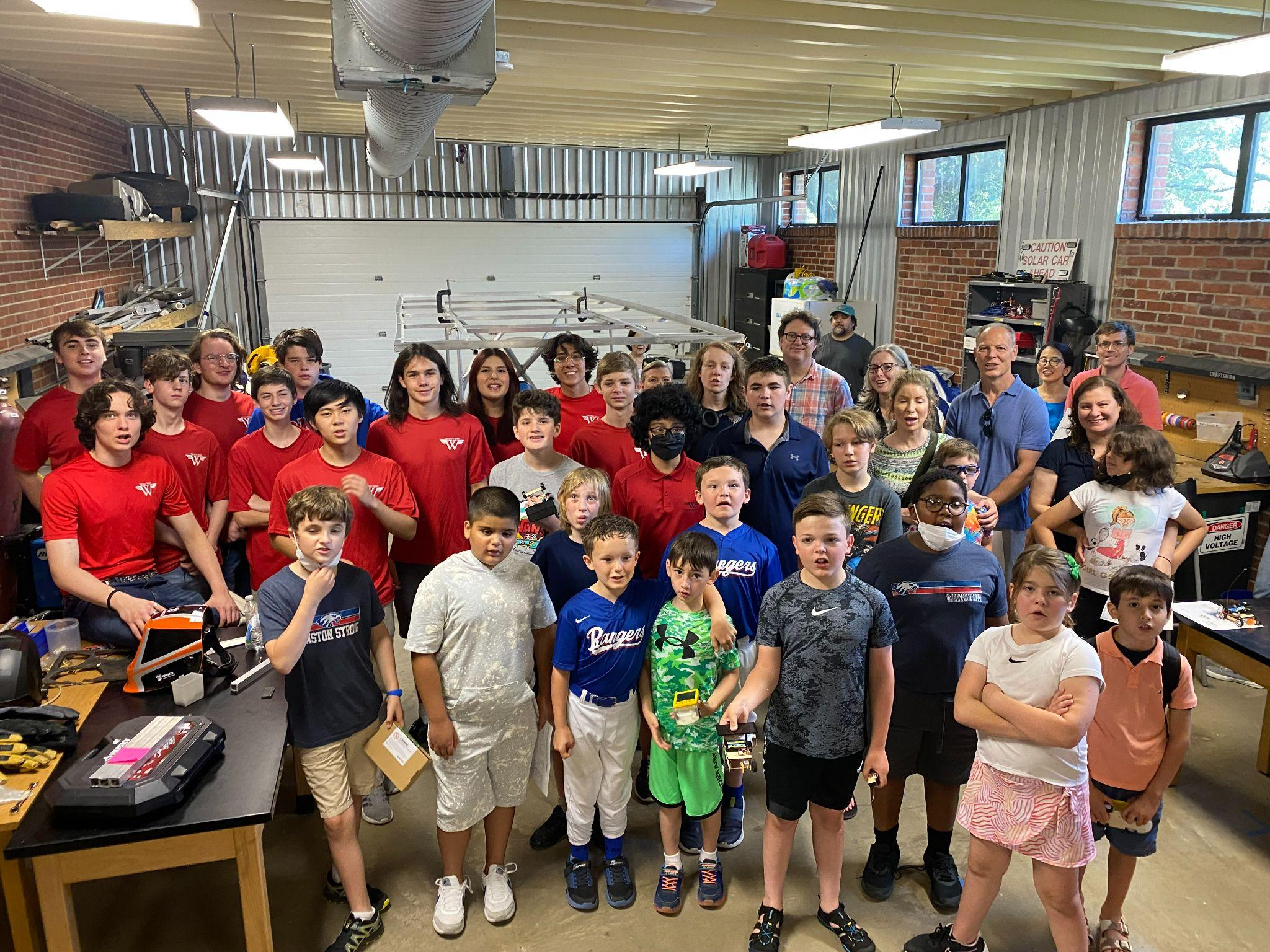 EarthX
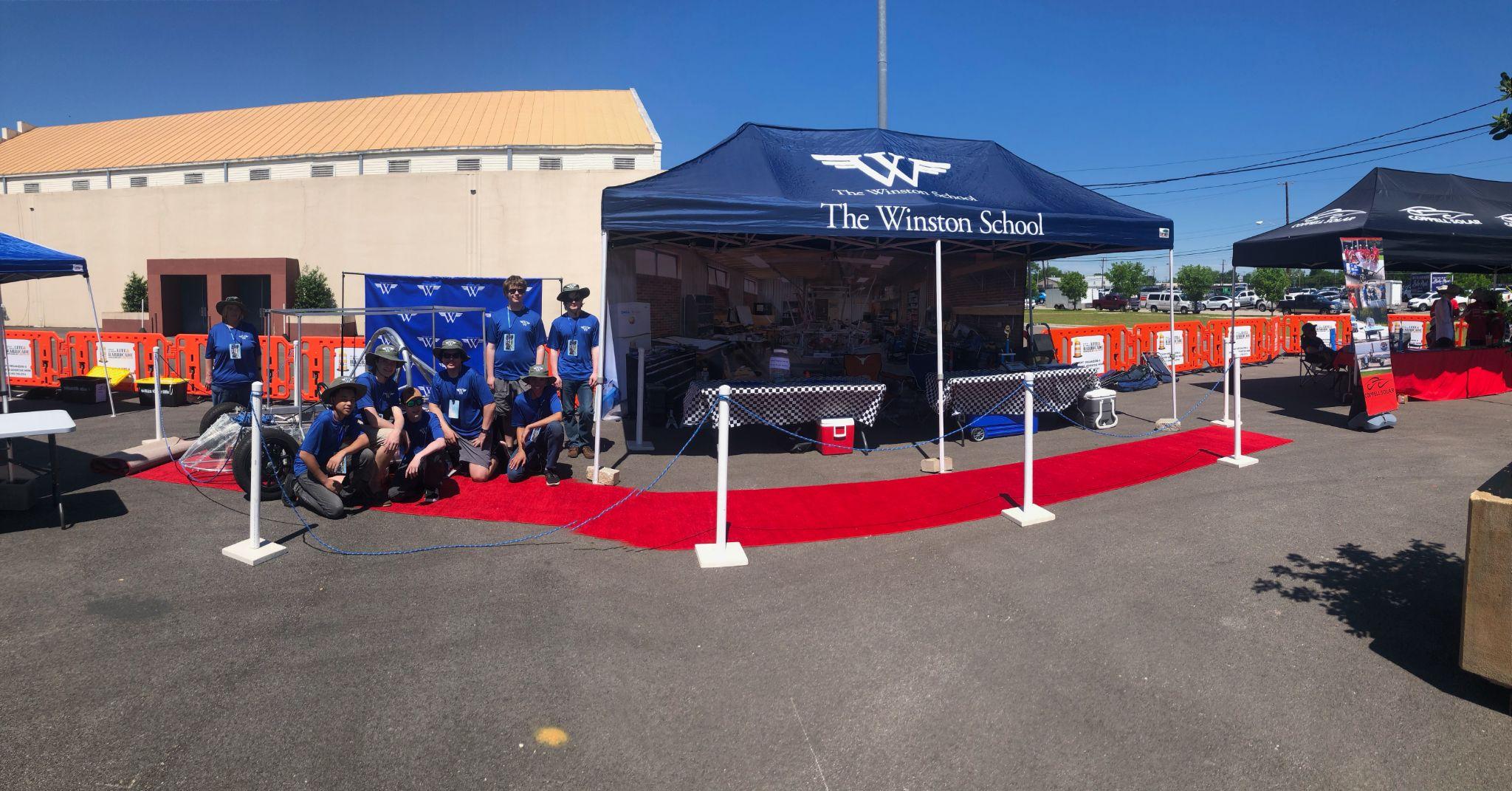 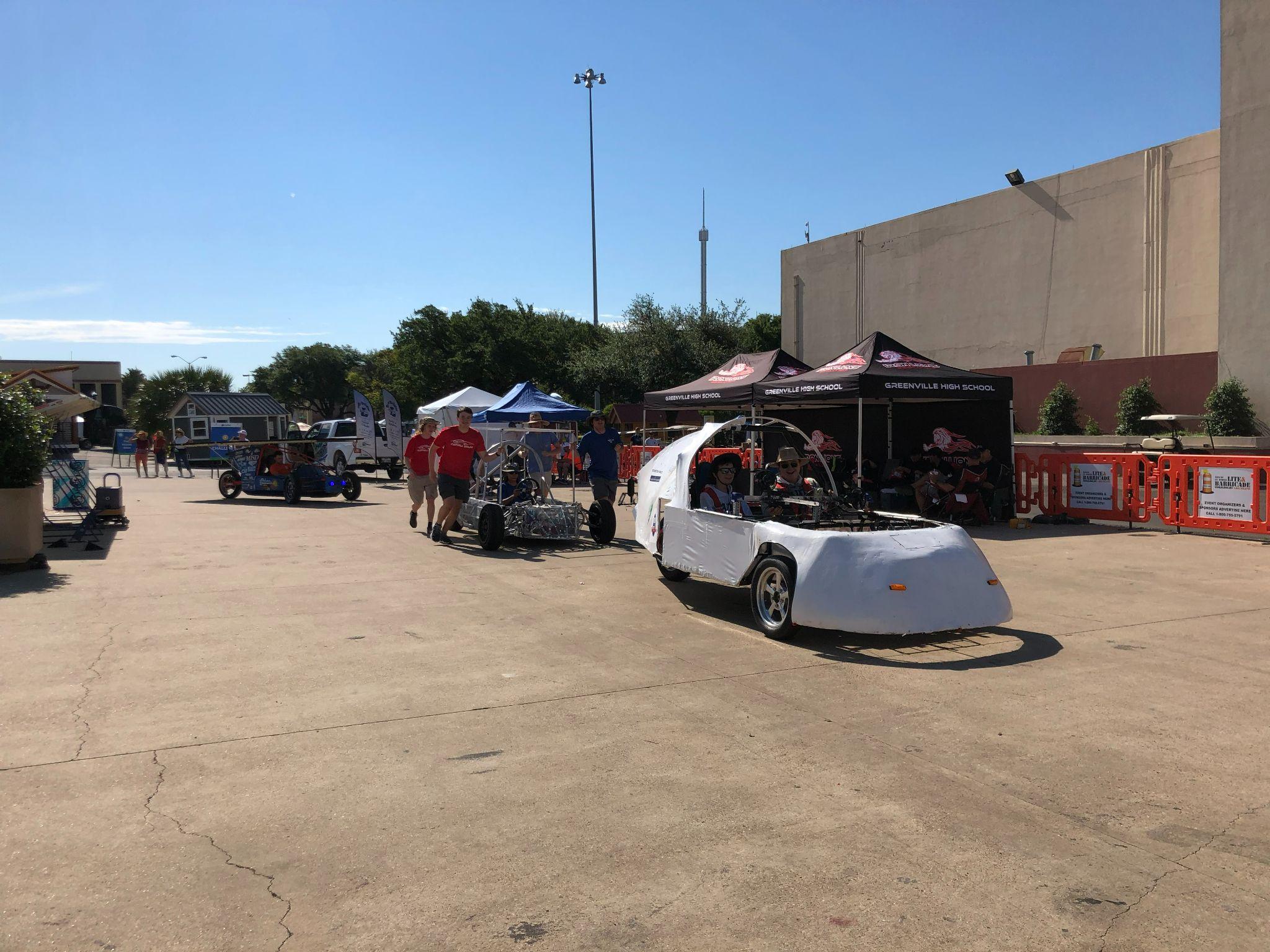 Apple Store Field Trip
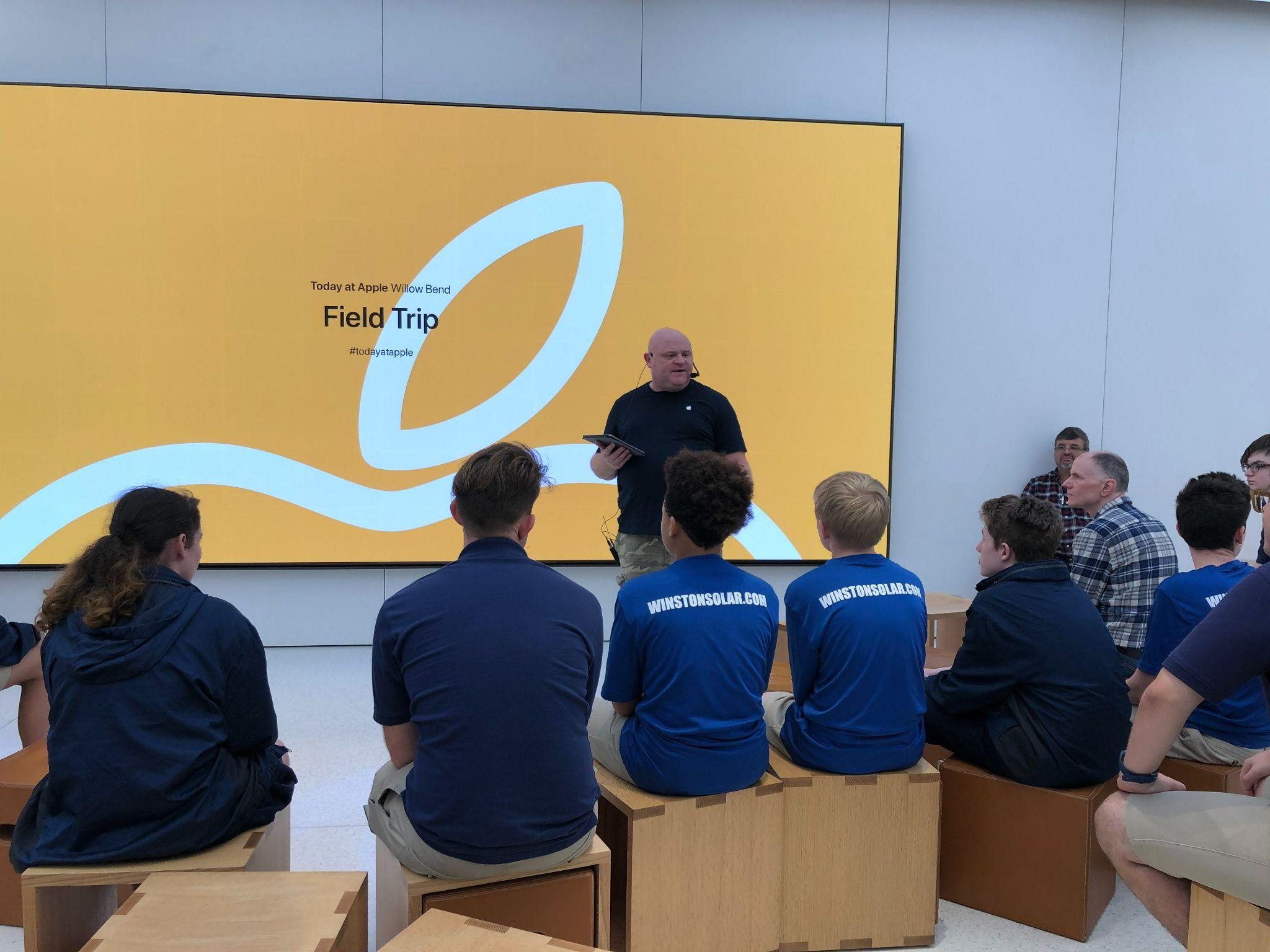 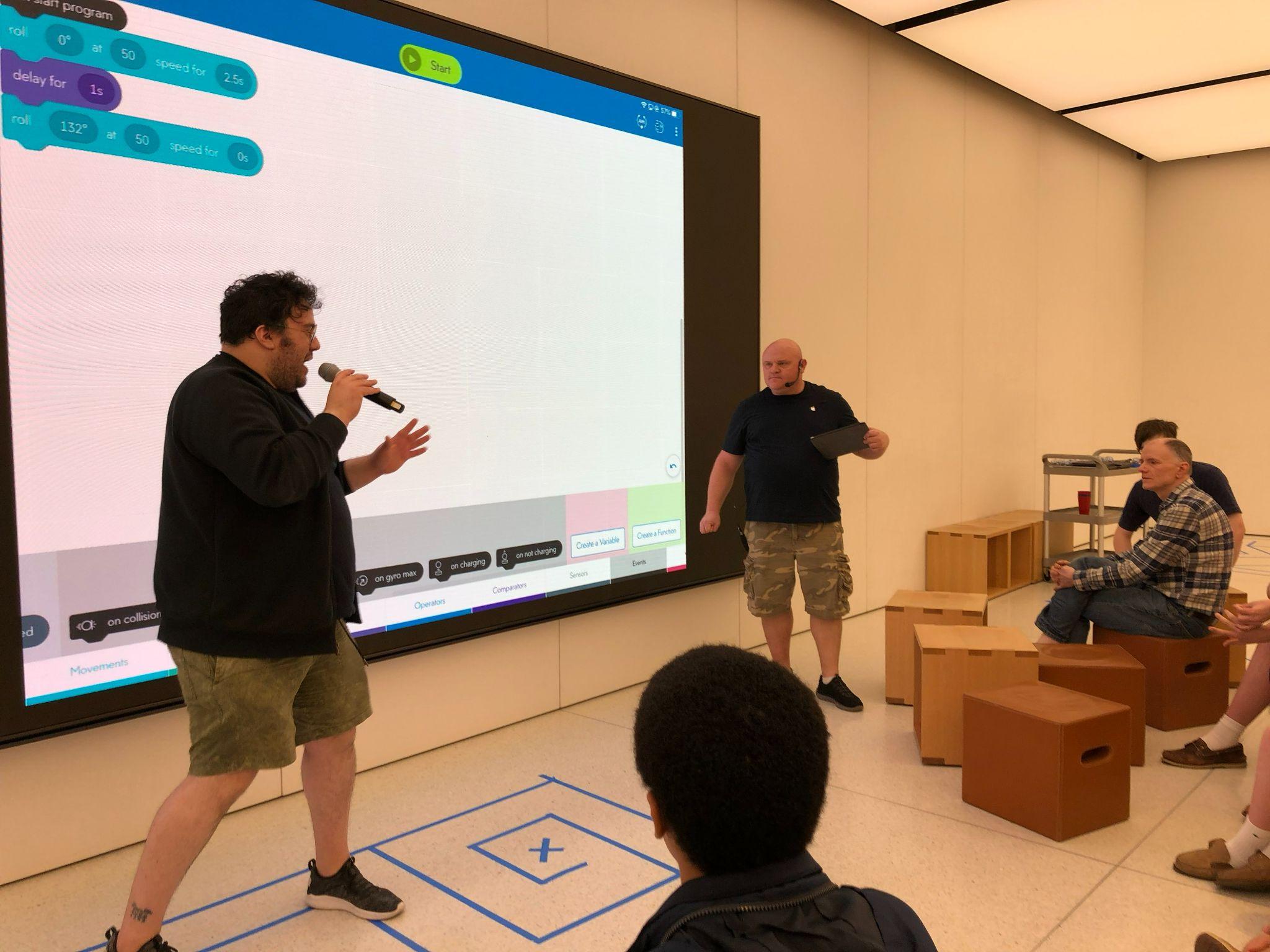 Apple Store Field Trip
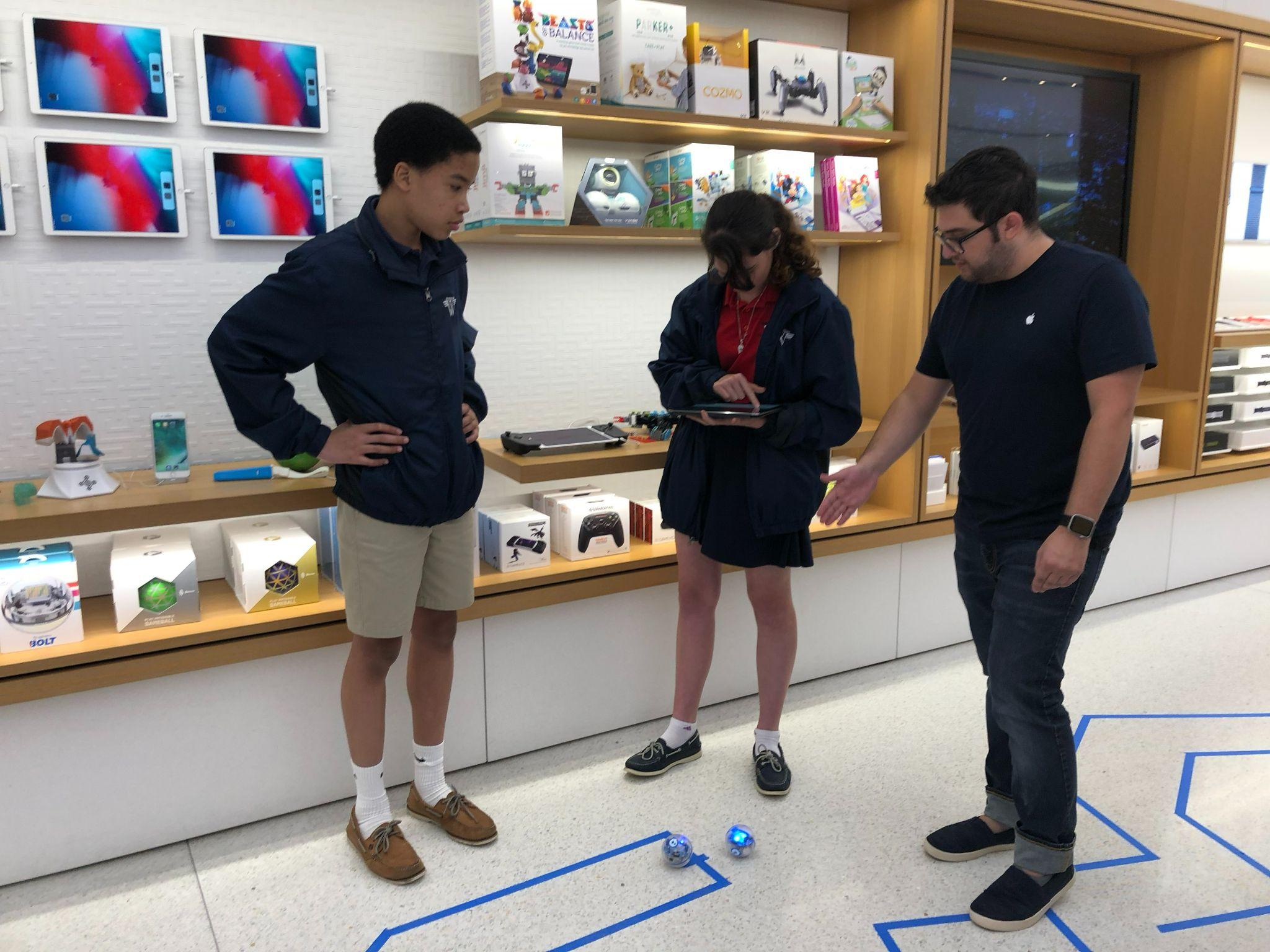 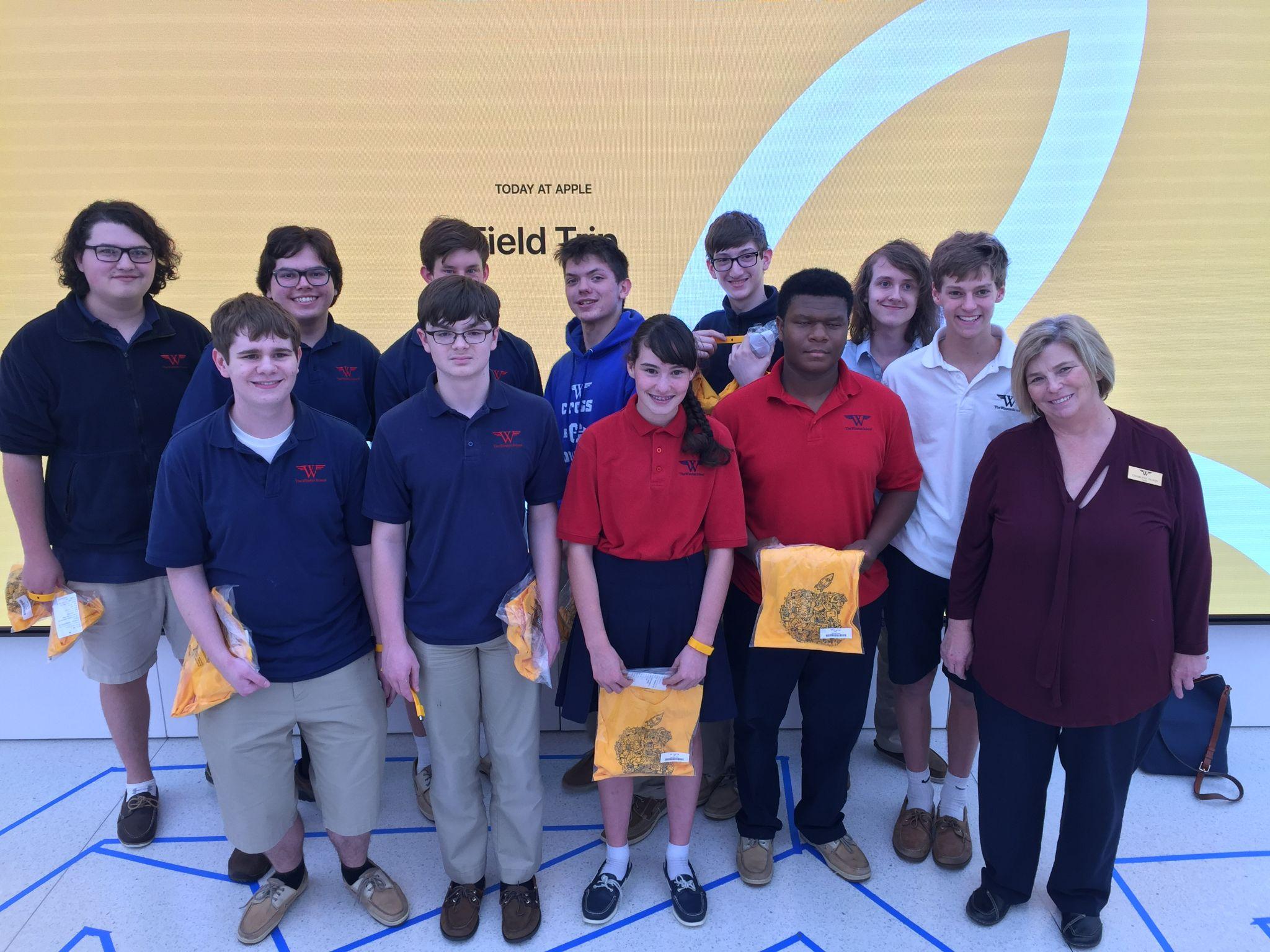 Solar Energy
Teaching 5th Grade Class
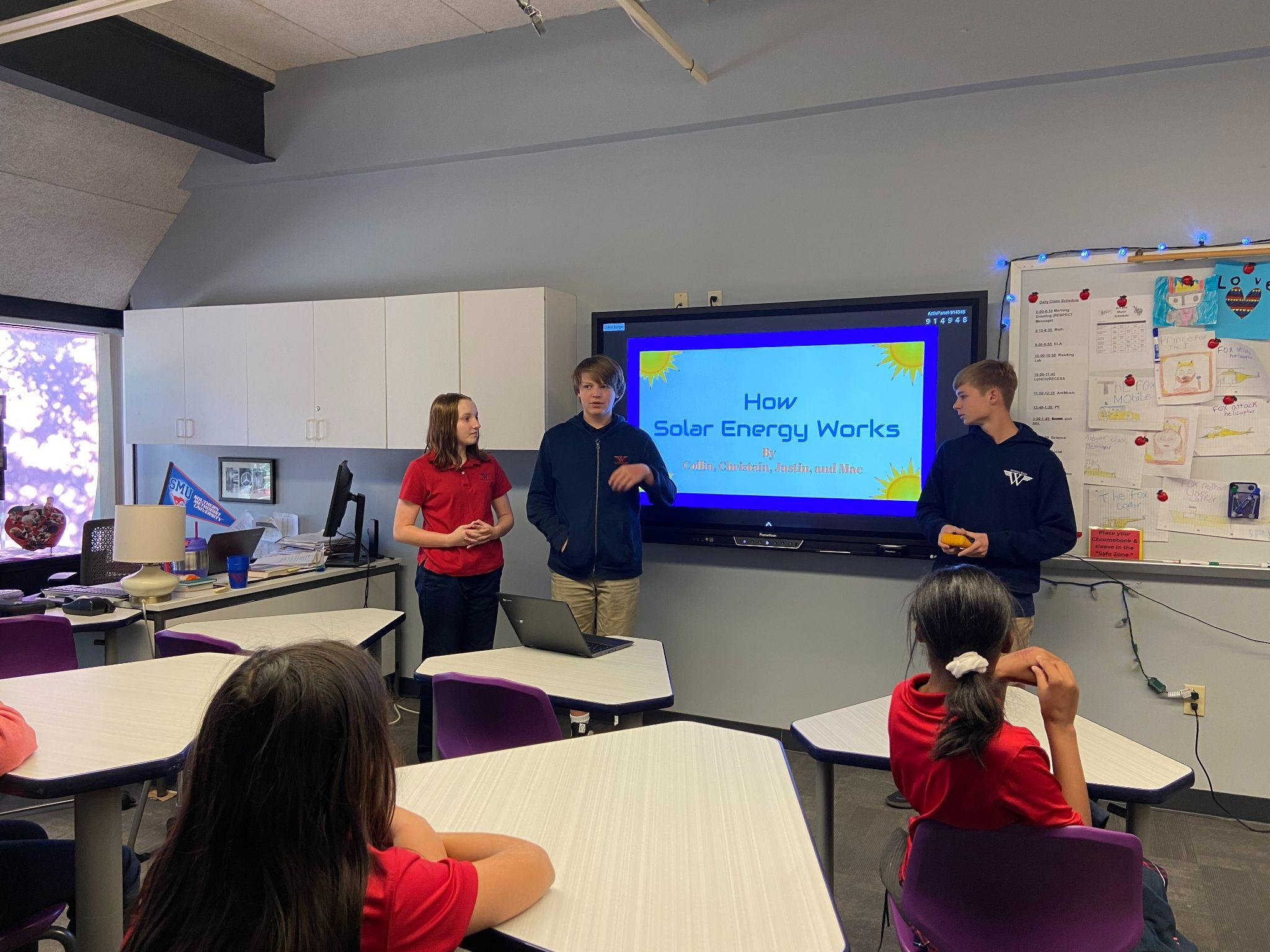 Solar Energy
Teaching 5th Grade Class
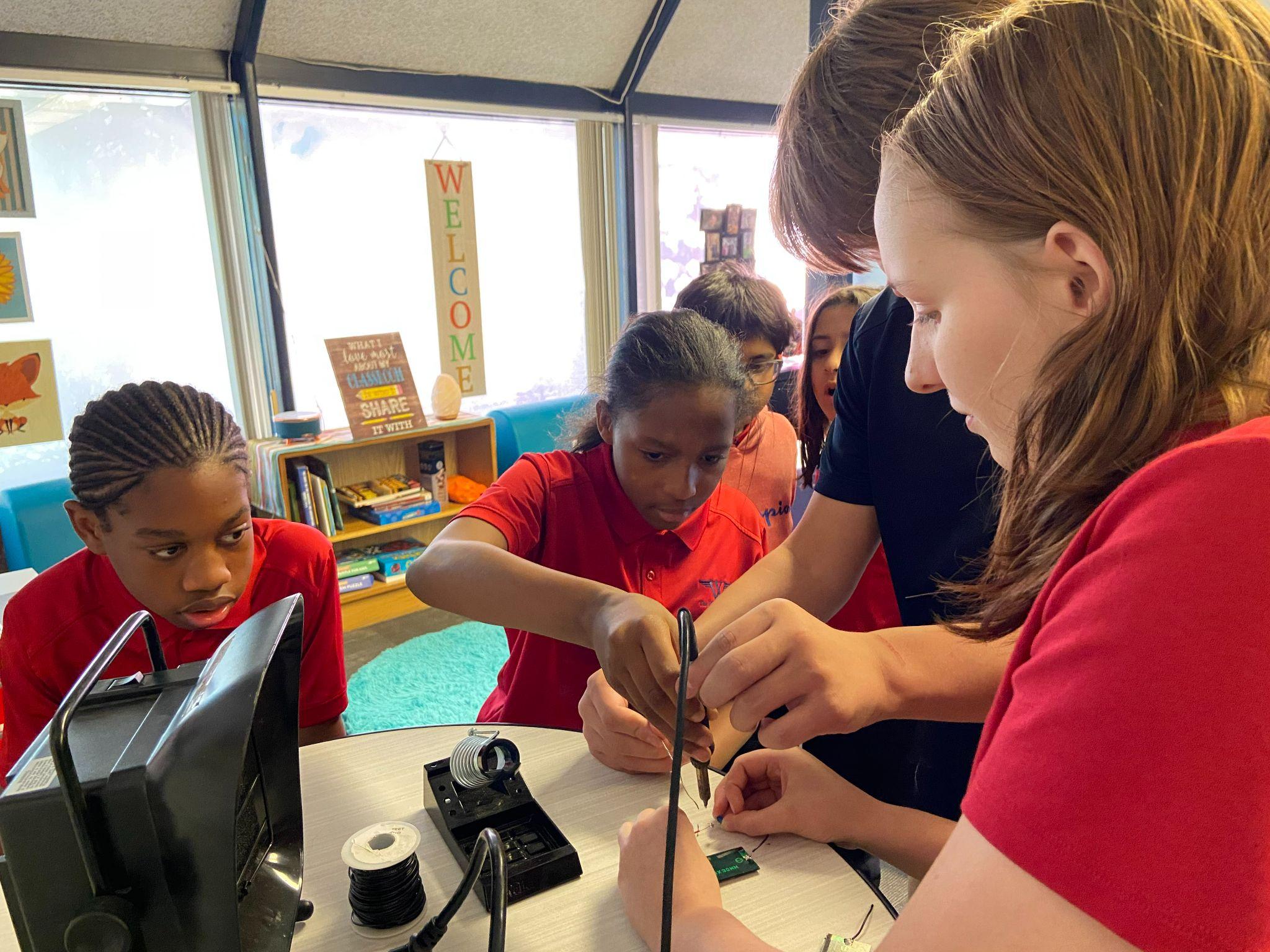 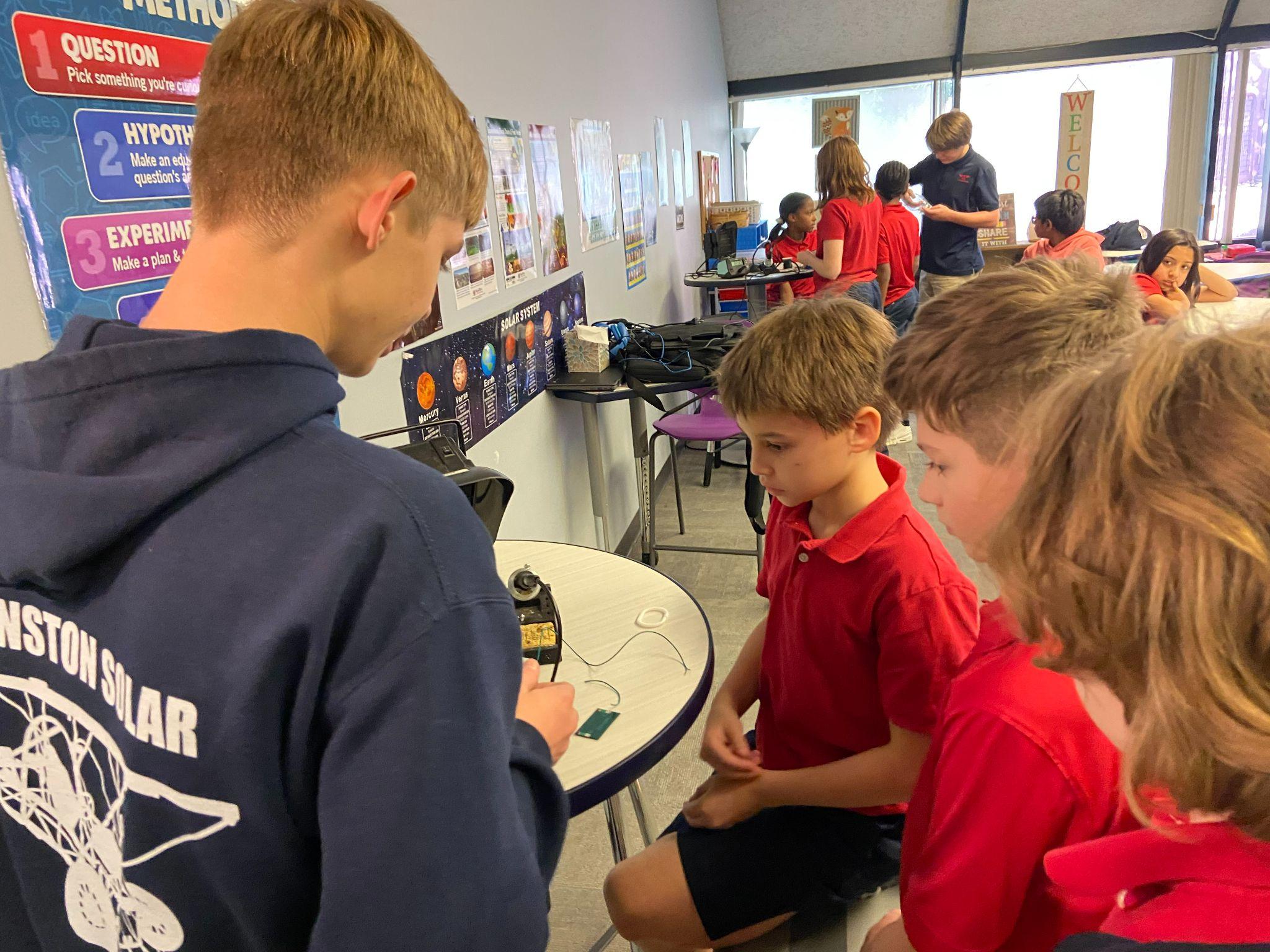 Solar Energy
Teaching 5th Grade Class
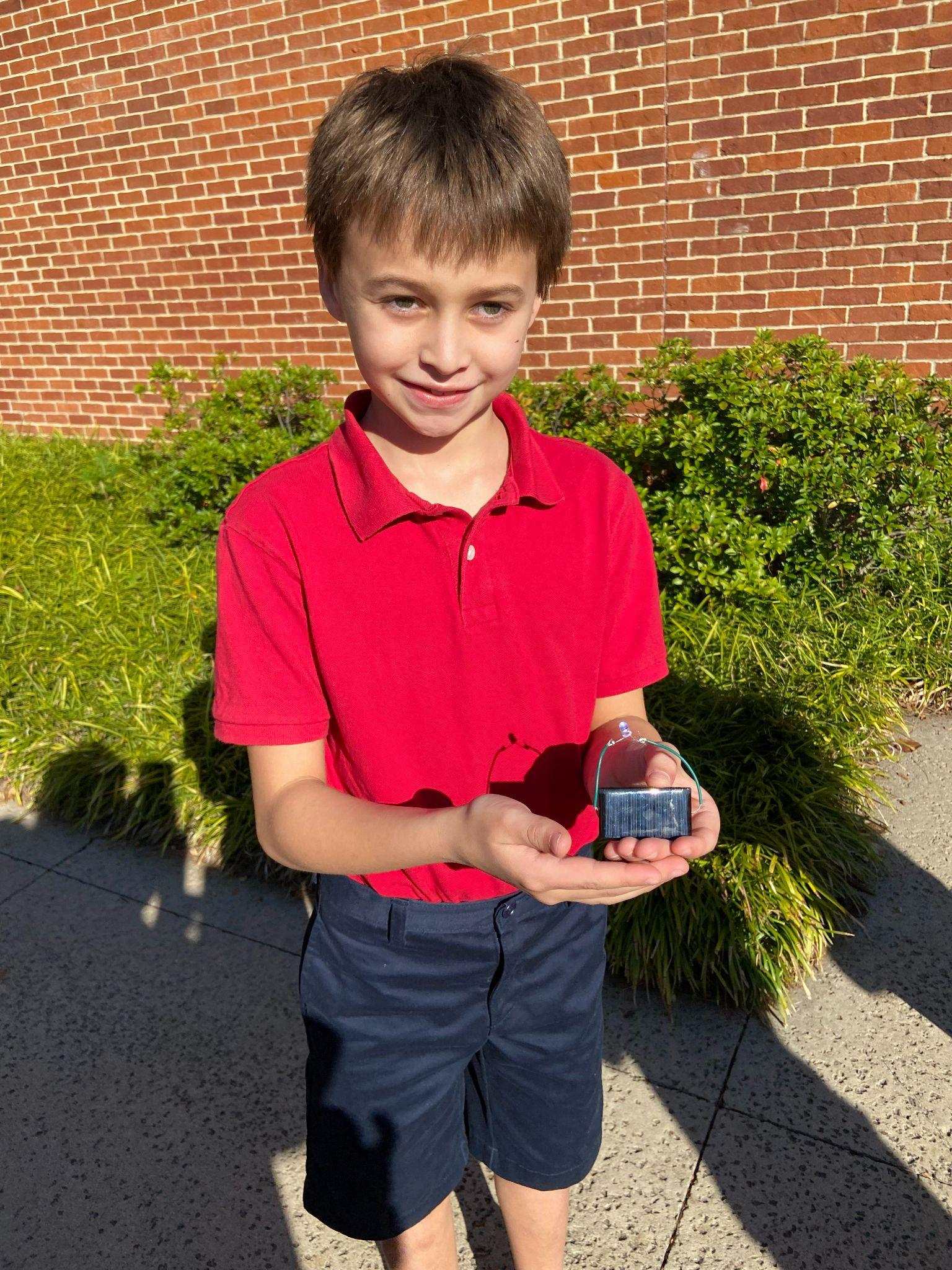 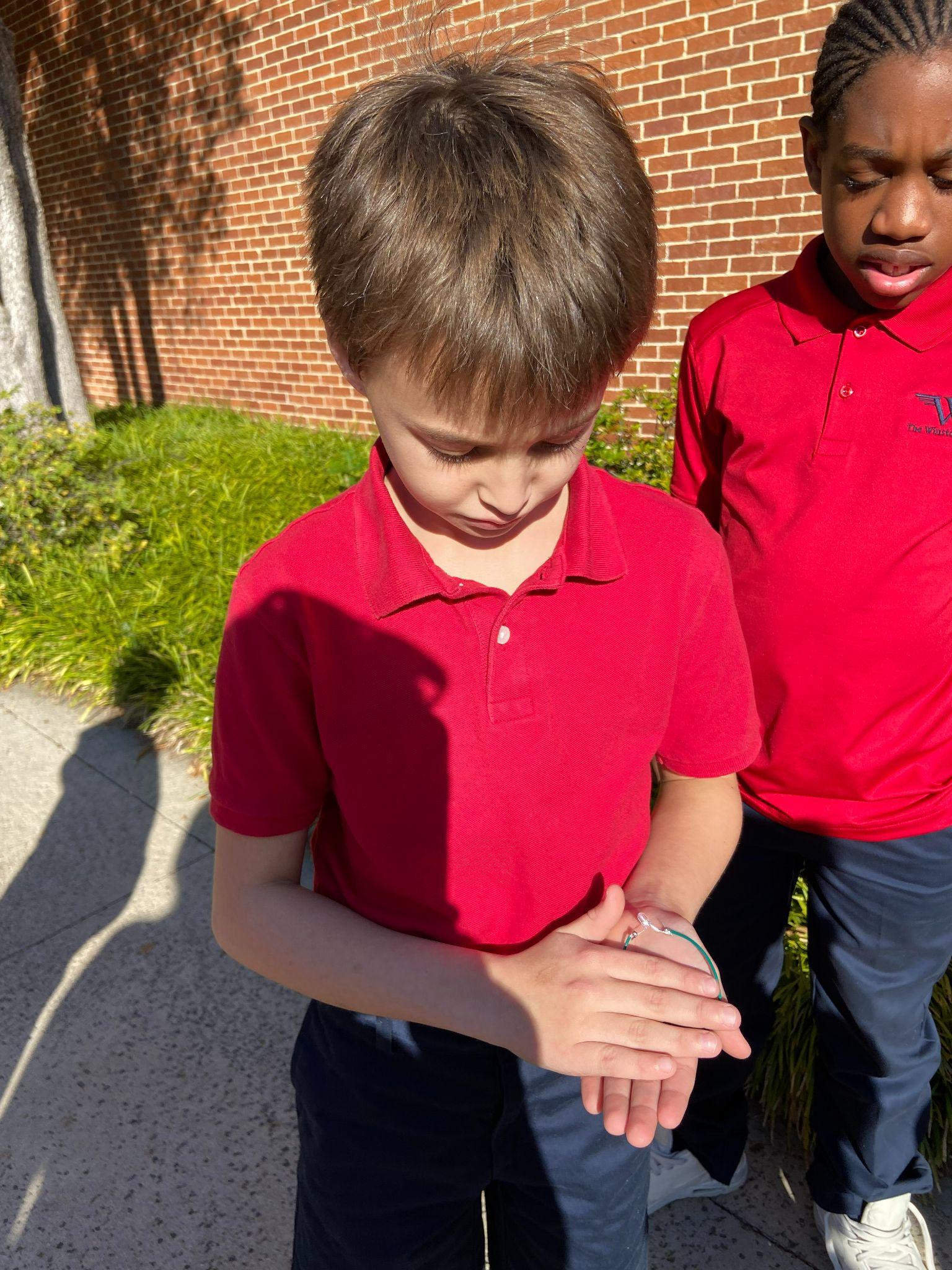 How does temperature affect the output energy of solar cells?
Objective
The goal of this lab is to measure how the power output of a solar cell varies with temperature depending on where the solar cell is placed.
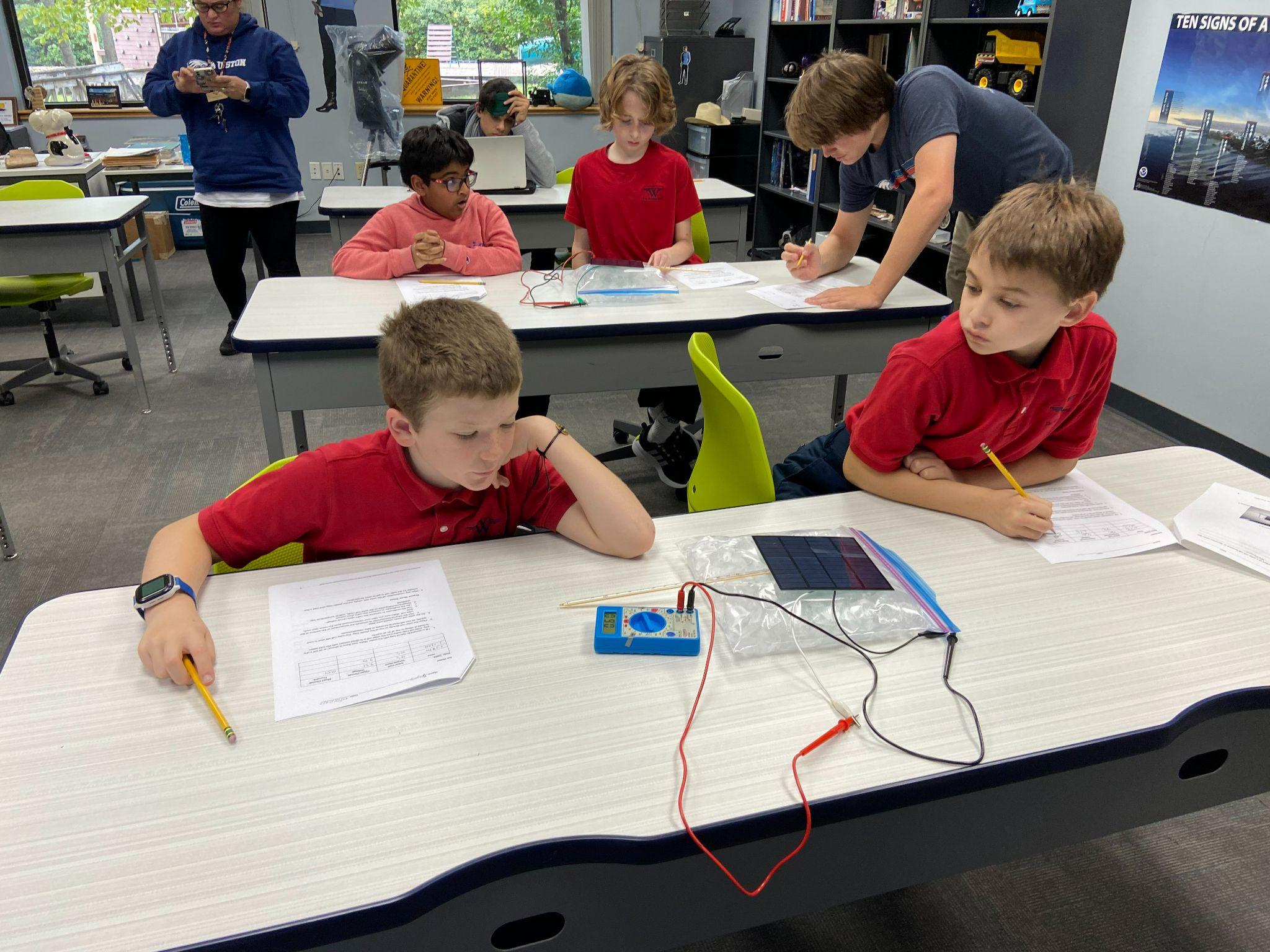 Ice Water
Solar Energy
Teaching 5th Grade Class
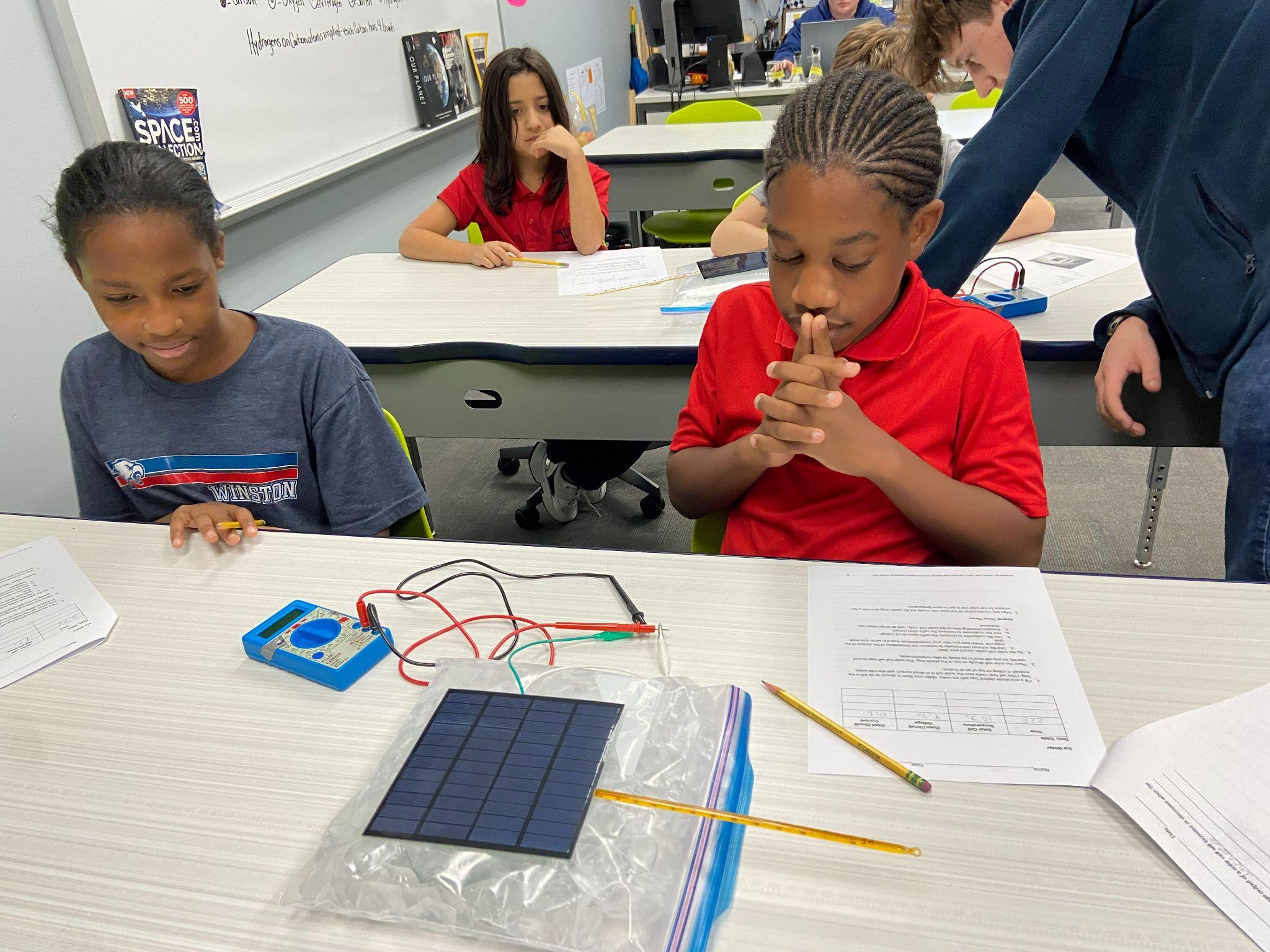 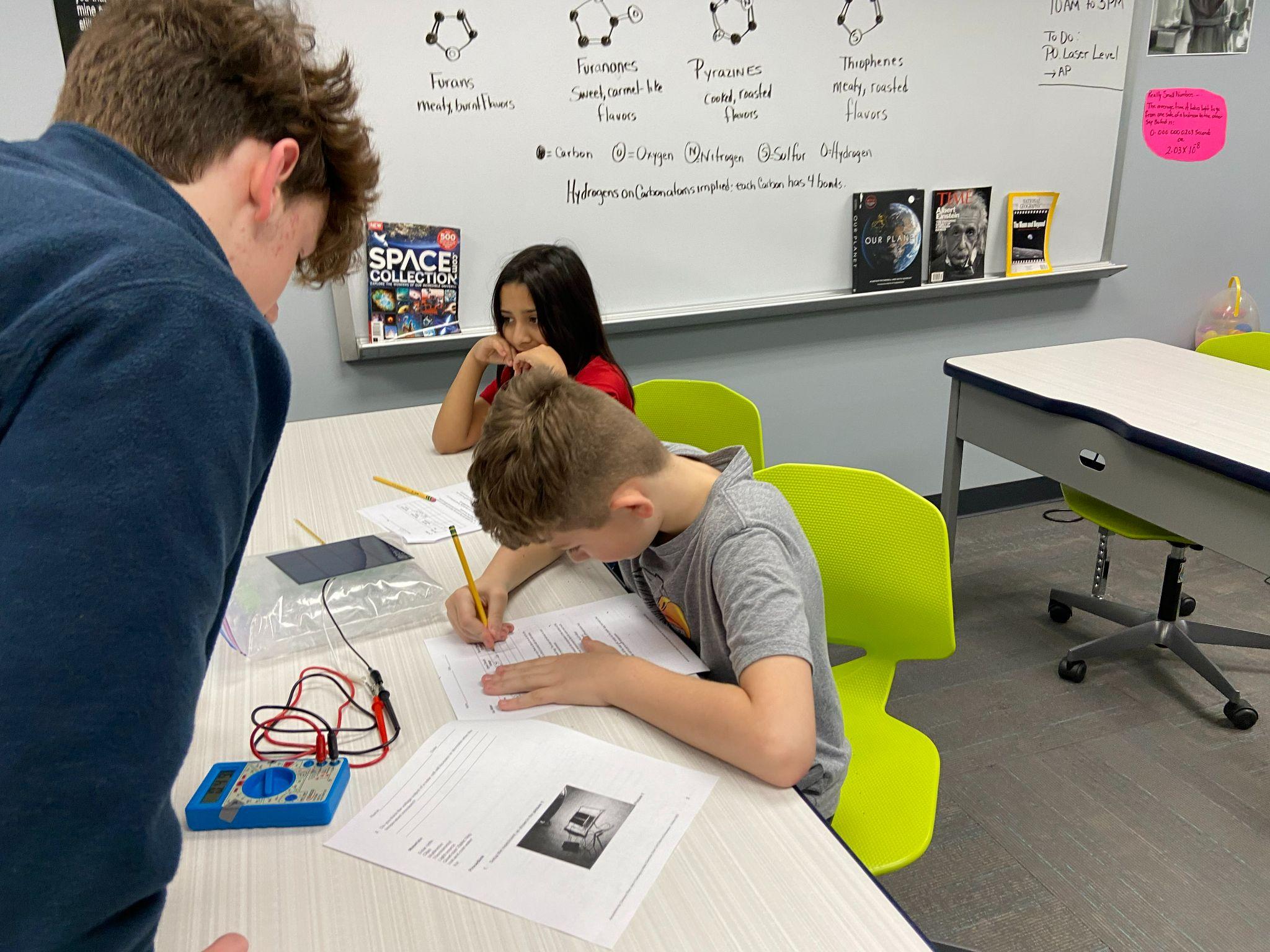